Support for Qualitative Visualization
Data Visualization Services Community of Practice
April 25, 2025
What types of qualitative data have people brought you looking for help with visualization?(surveys, photos, audio interviews)
Qualitative DataWhat has come your way?
https://www.menti.com/alvwvqxw8esz
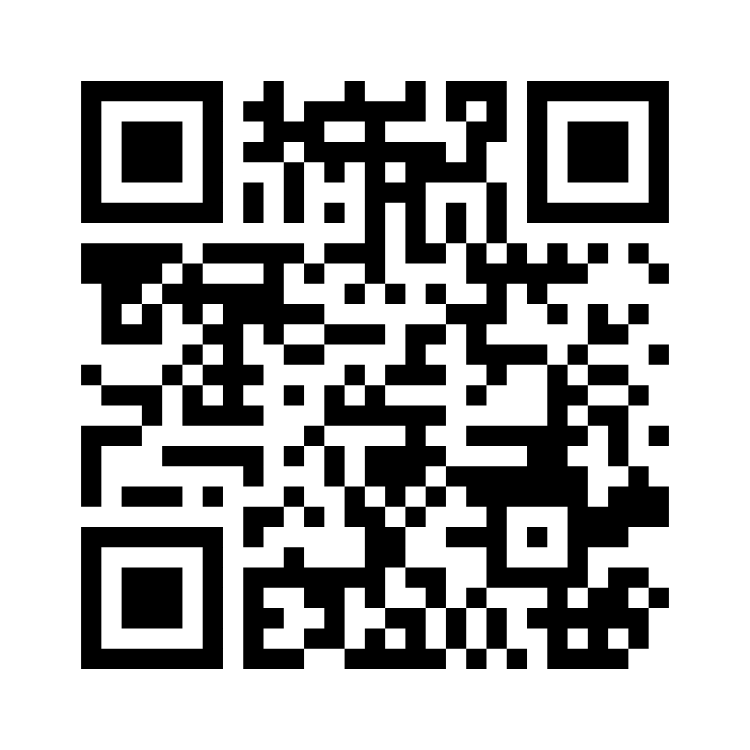 [Speaker Notes: https://www.mentimeter.com/app/home]
What types of qualitative data have people brought you looking for help with visualization?(surveys, photos, audio interviews)


Have there been specific visualization outputs that people been wanting help with for qualitative projects?(timelines, infographics, networks/trees)
Qualitative DataWhat has come your way?
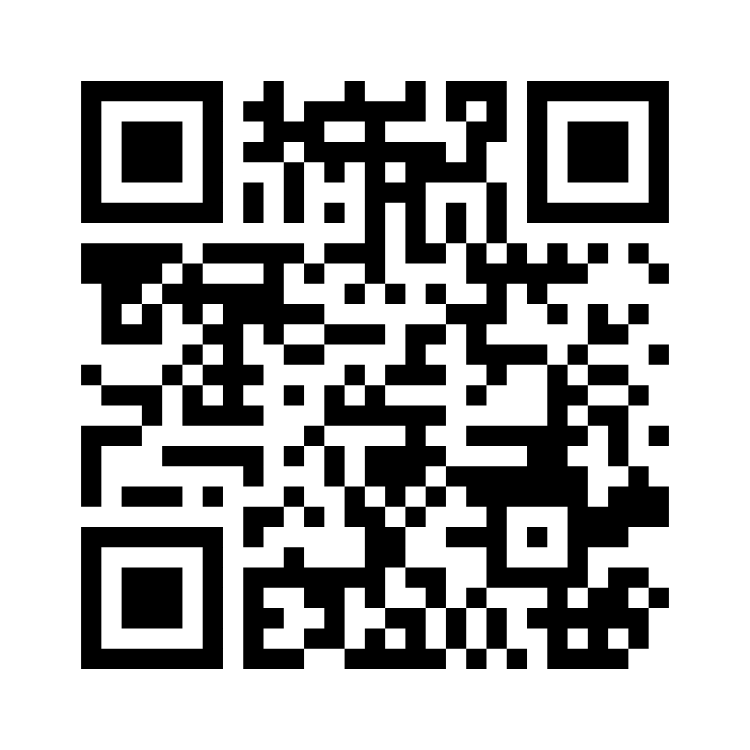 https://www.menti.com/alvwvqxw8esz
John’s Qualitative Visualization Session
Intro Data Vis session didn’t feel like a fit for scholars with qualitative data
Excluded: Surveys, InfoGraphics, NVIVO
Aimed to be a 60-minute intro / overview.  Trigger some ideas and tools to get people started.
Invitation to consult on a project.
Start of Run ThroughPlease Interrupt
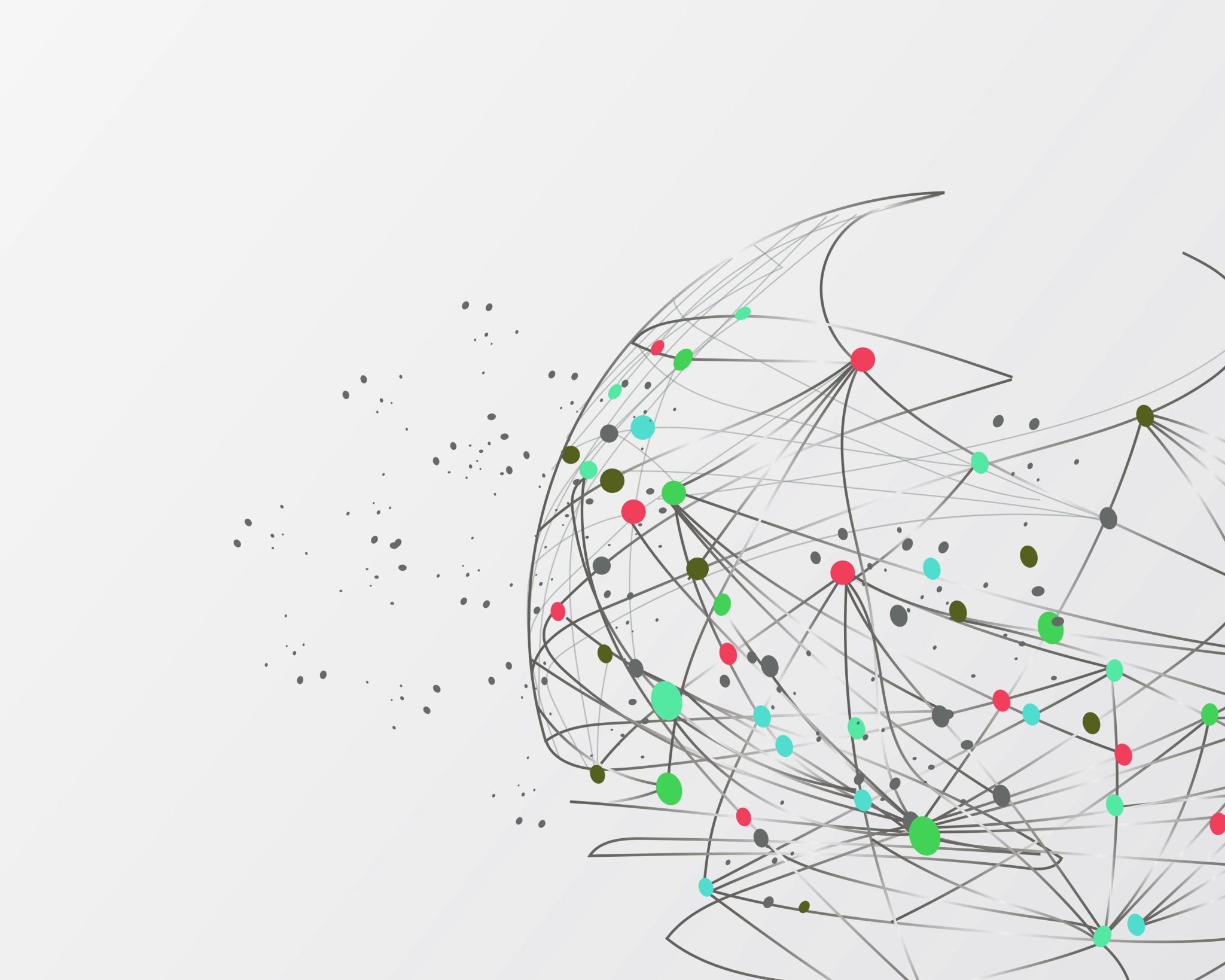 Visualization for Qualitative Data(Speed run for DV CoP)
John Brosz, PhD
Data and Visualization Curator
Libraries & Cultural Resources
Slides: brosz.ca/slides
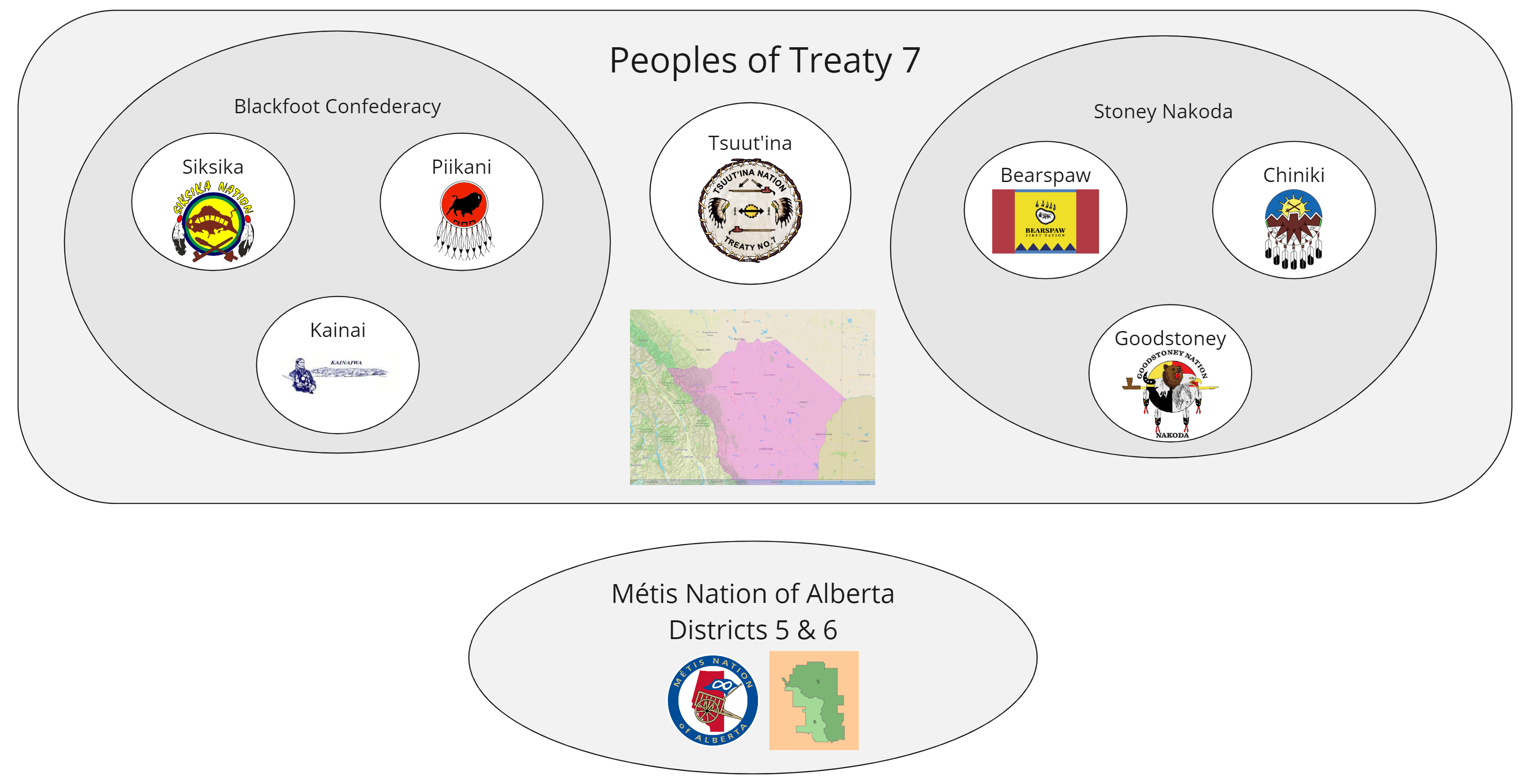 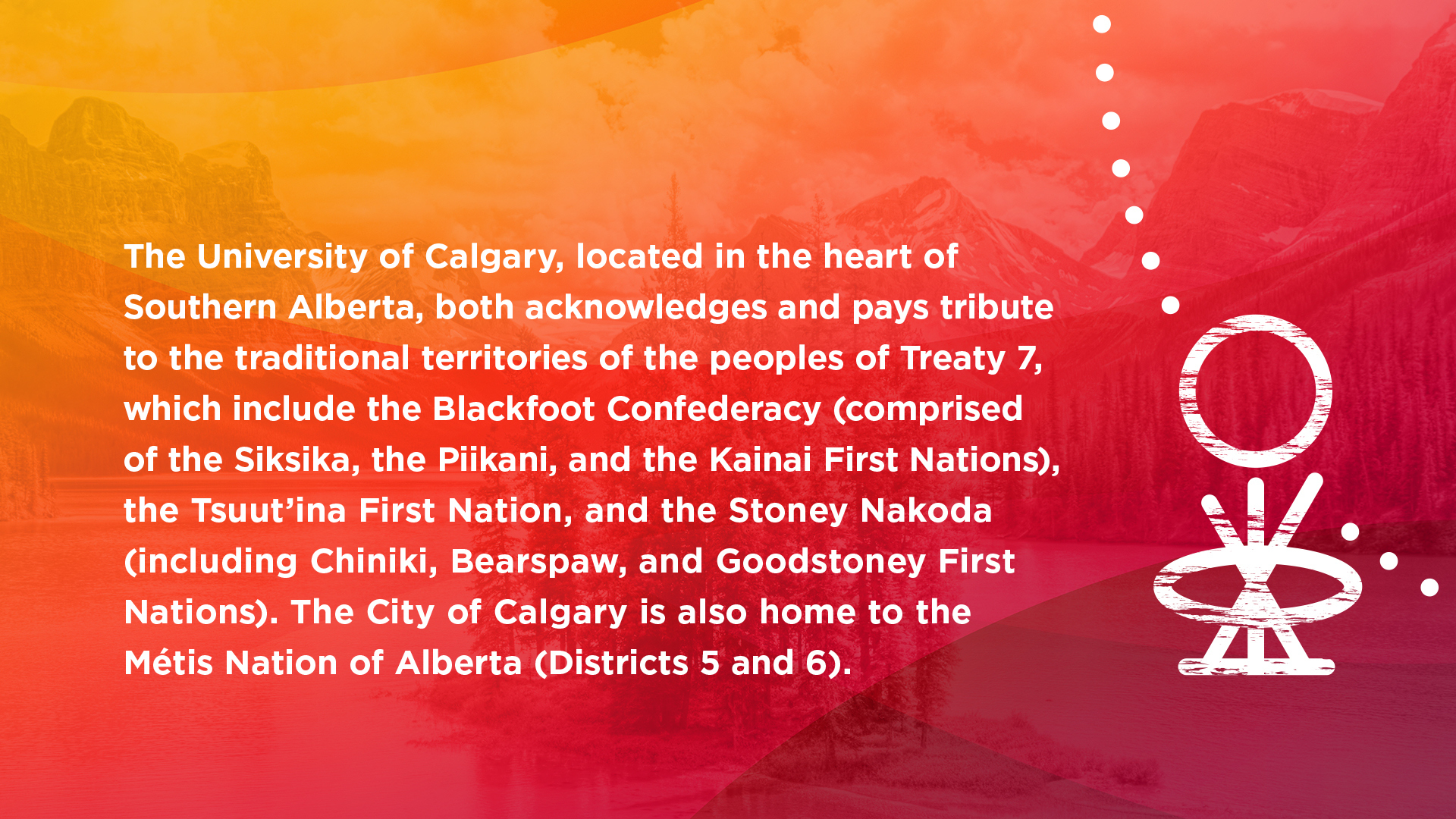 The University of Calgary, located in the heart of Southern Alberta, both acknowledges and pays tribute to the traditional territories of the peoples of Treaty 7, which includes the Blackfoot Confederacy (comprised of the Siksika, the Piikani, and the Kainai First Nations), the Tsuut’ina First Nation, and the Stoney Nakoda (including the Chiniki, Bearspaw, and Goodstoney First Nations).  The City of Calgary is also home to the Métis Nation of Alberta (Districts 5 and 6).
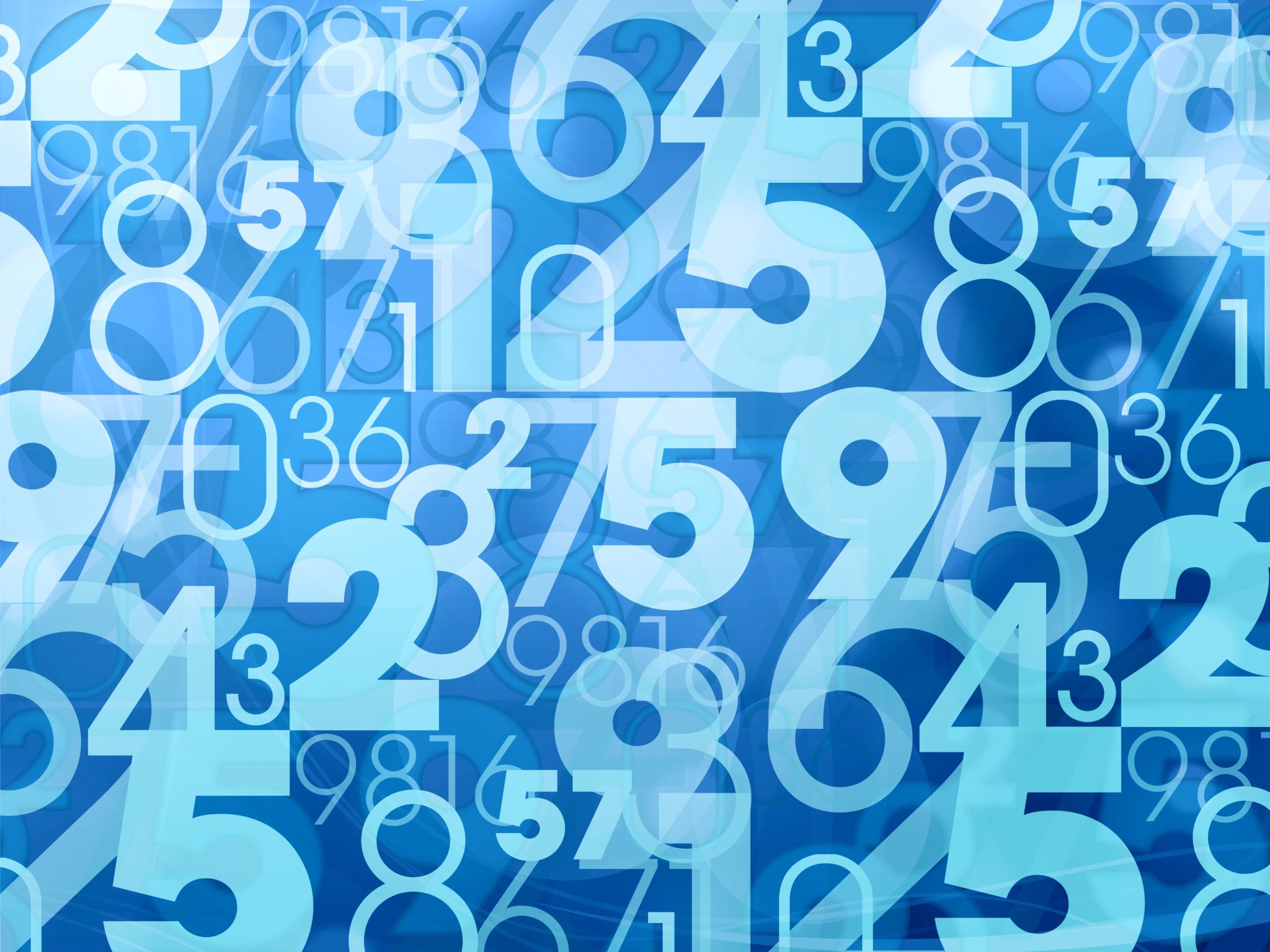 I want to visualize my data but it is not made up of numbers
Qualitative Visualization
Slides: brosz.ca/slides
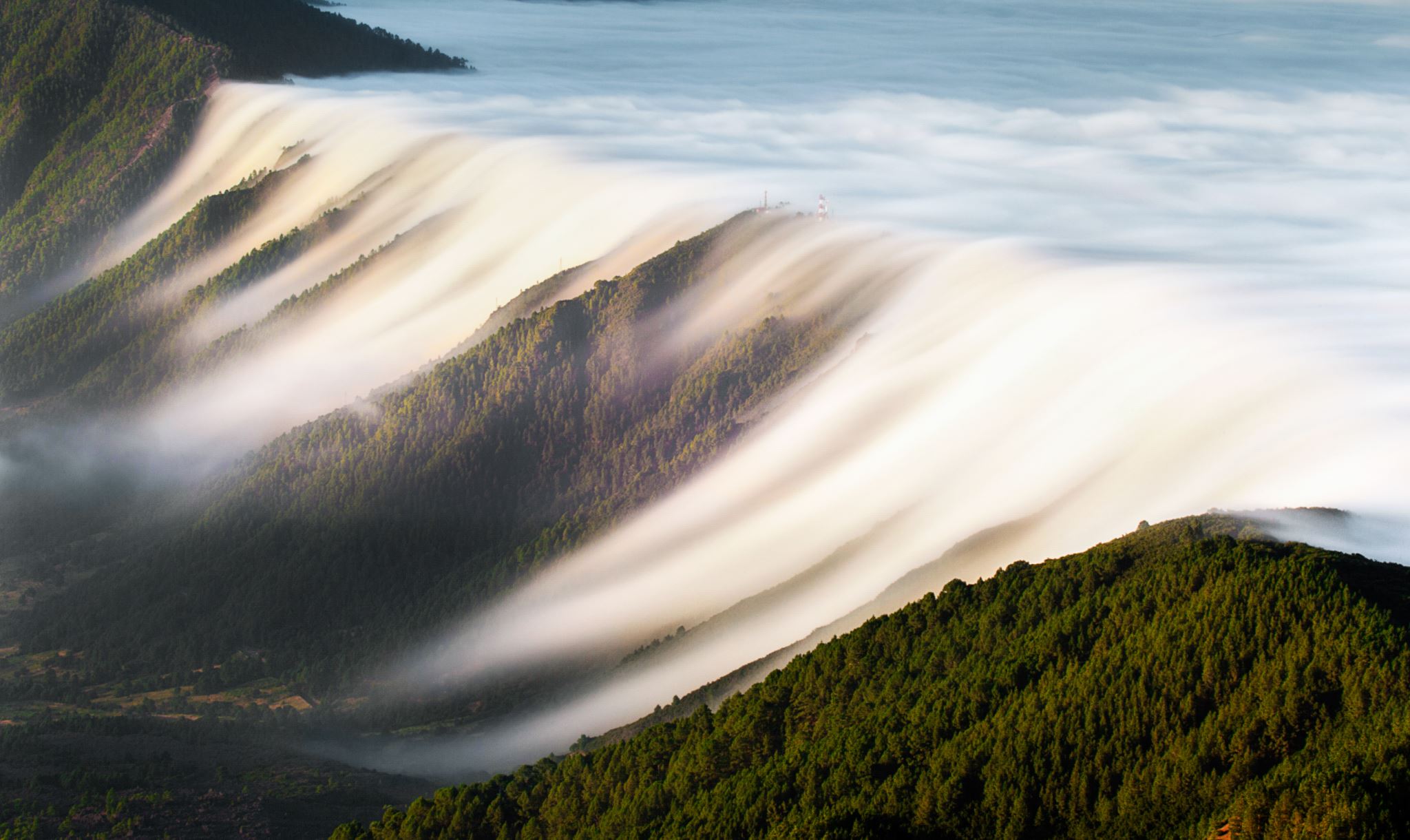 Topics
Qualitative Data
Visualization
Techniques
Coloured Text/Heatmaps
Hybrid Qual/Quant
Word Clouds
Sets – Venn & Upset
Timelines
Graphs/Networks, Trees
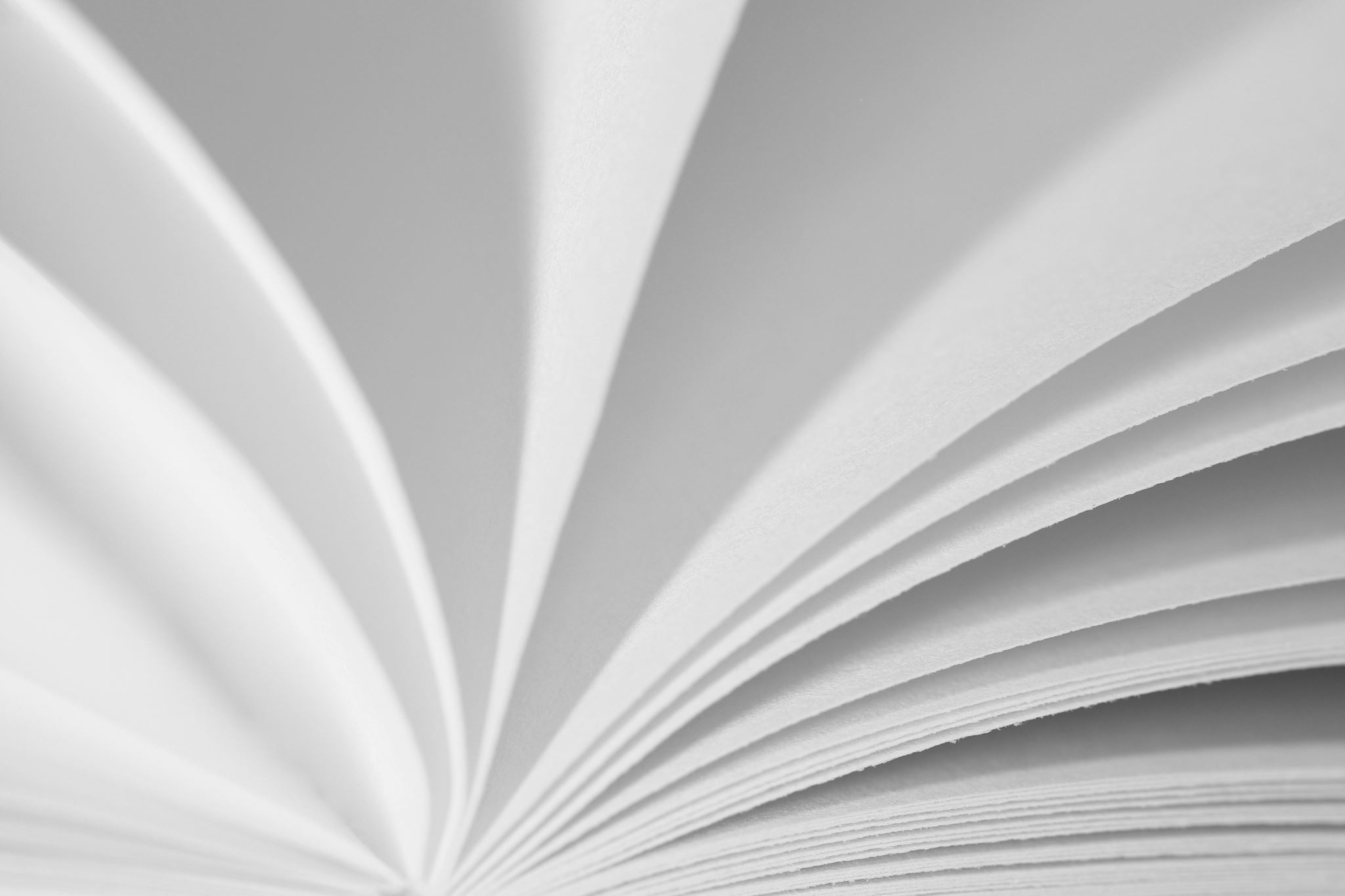 Data that is non-numerical in nature.  Collected through observations, interviews, focus groups, written records & notes, and similar methods.

Interviews 
Observations
Narratives & stories
Documents
Diaries
Photographs or other Audio & Video recordings
Processes / Relationships
Qualitative Data
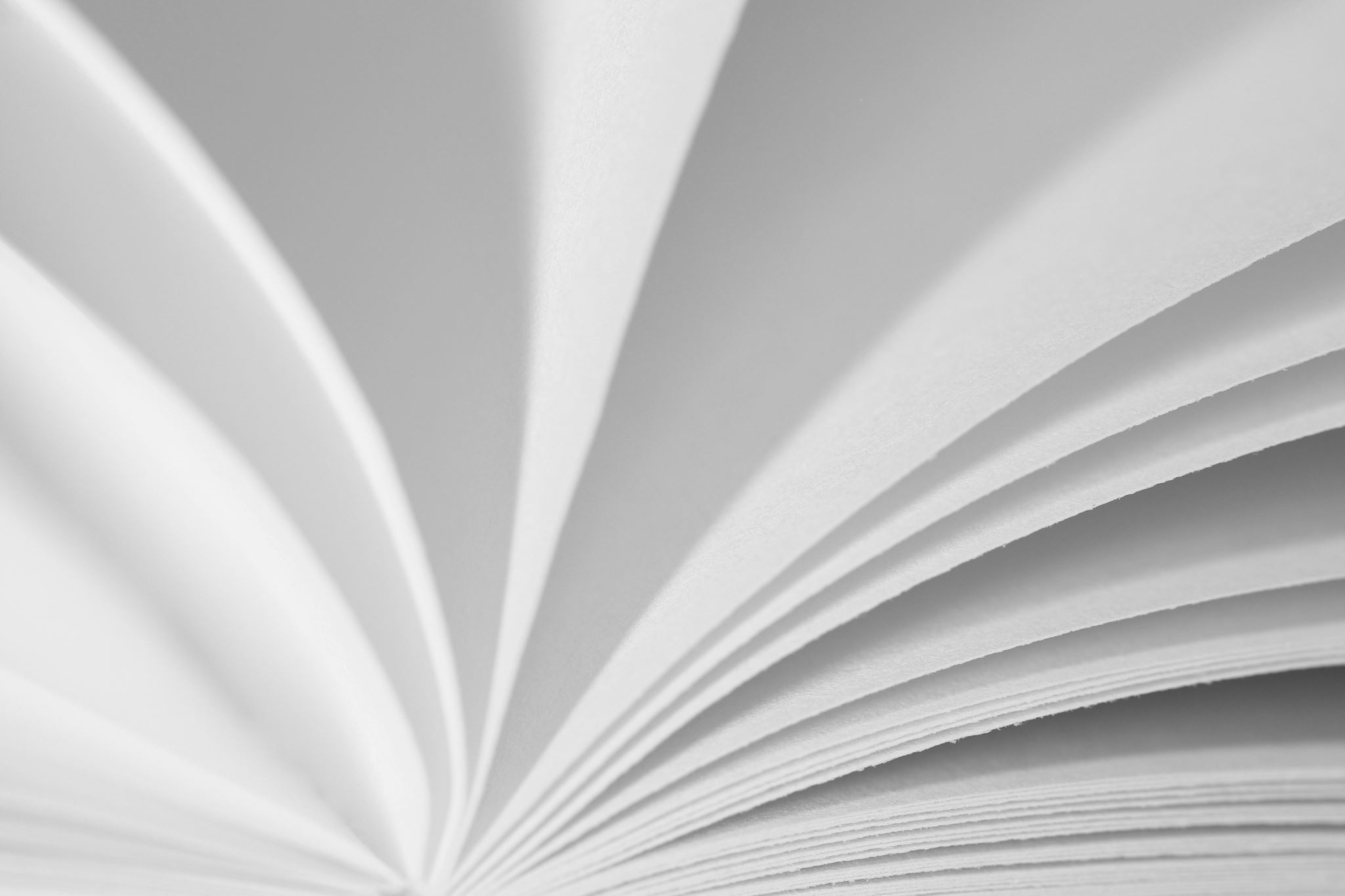 Not as simple as dumping data into software

Framing is critical

Impact of stories versus numbers
Qualitative DataWhat’s Different?
Finding Qualitative Datasets
Data Visualization & Qualitative Data
Count & use quantitative techniques
Techniques designed for qualitative data
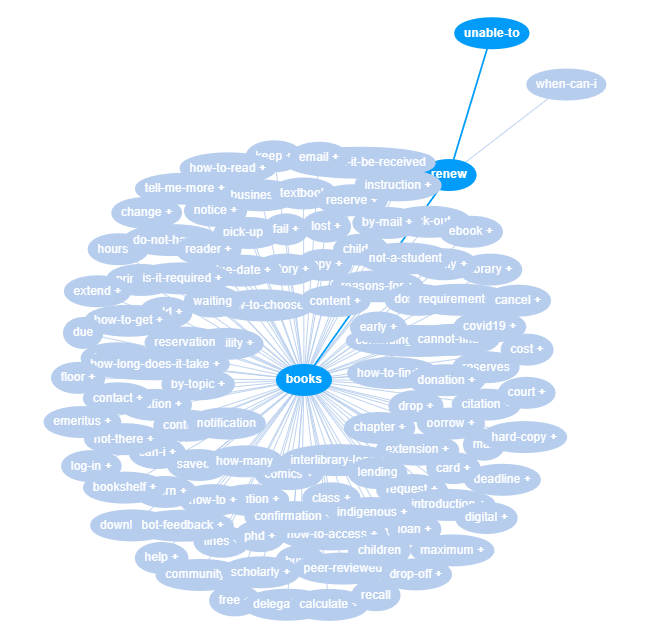 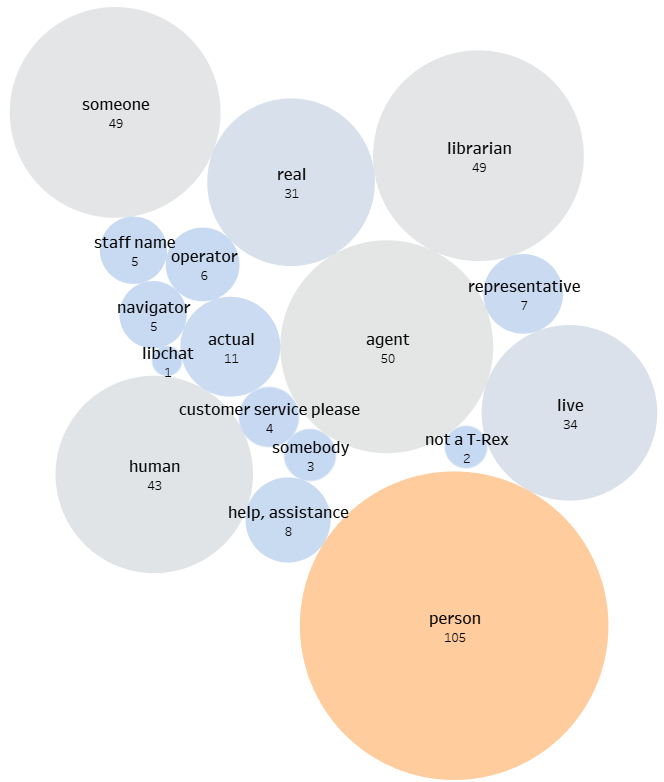 “Why can’t I renew my books?”
Chat text related to requesting a live chat operator
Data VisualizationDefinitions
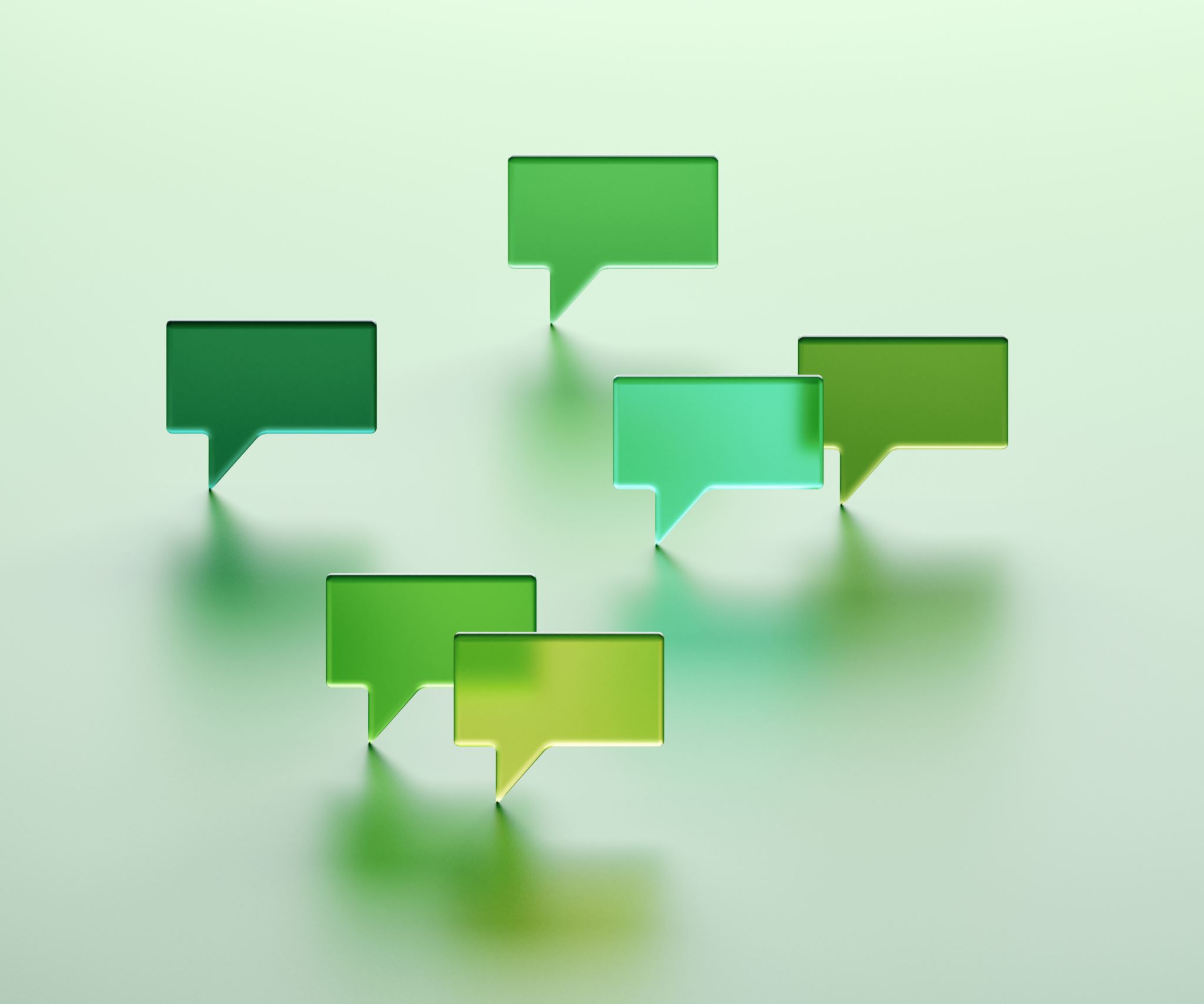 Why do we visualize data?
Amplify cognition
Paradoxes – Lewis Carroll
Paradoxes – Epimenides
Paradoxes – Self-ref
Paradoxes – Infinity
Epimenides – Self-ref
Epimenides – Tarski
Halting Problem – Decision Procedure
Halting Problem – Turing
Infinity – Halting problem
Infinity – Recursion
Infinity – Zeno
Infinity – Lewis Carroll
Zeno – Lewis Carroll
Lewis Carroll – Wordplay
Tarski – Epimenides
Tarski – Truth vs Provability
Tarski - Undecidability
Amplify Cognition
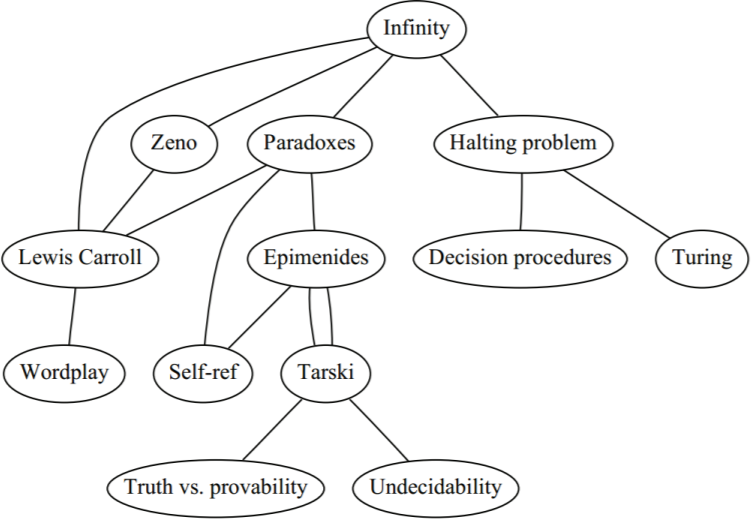 Amplify Cognition
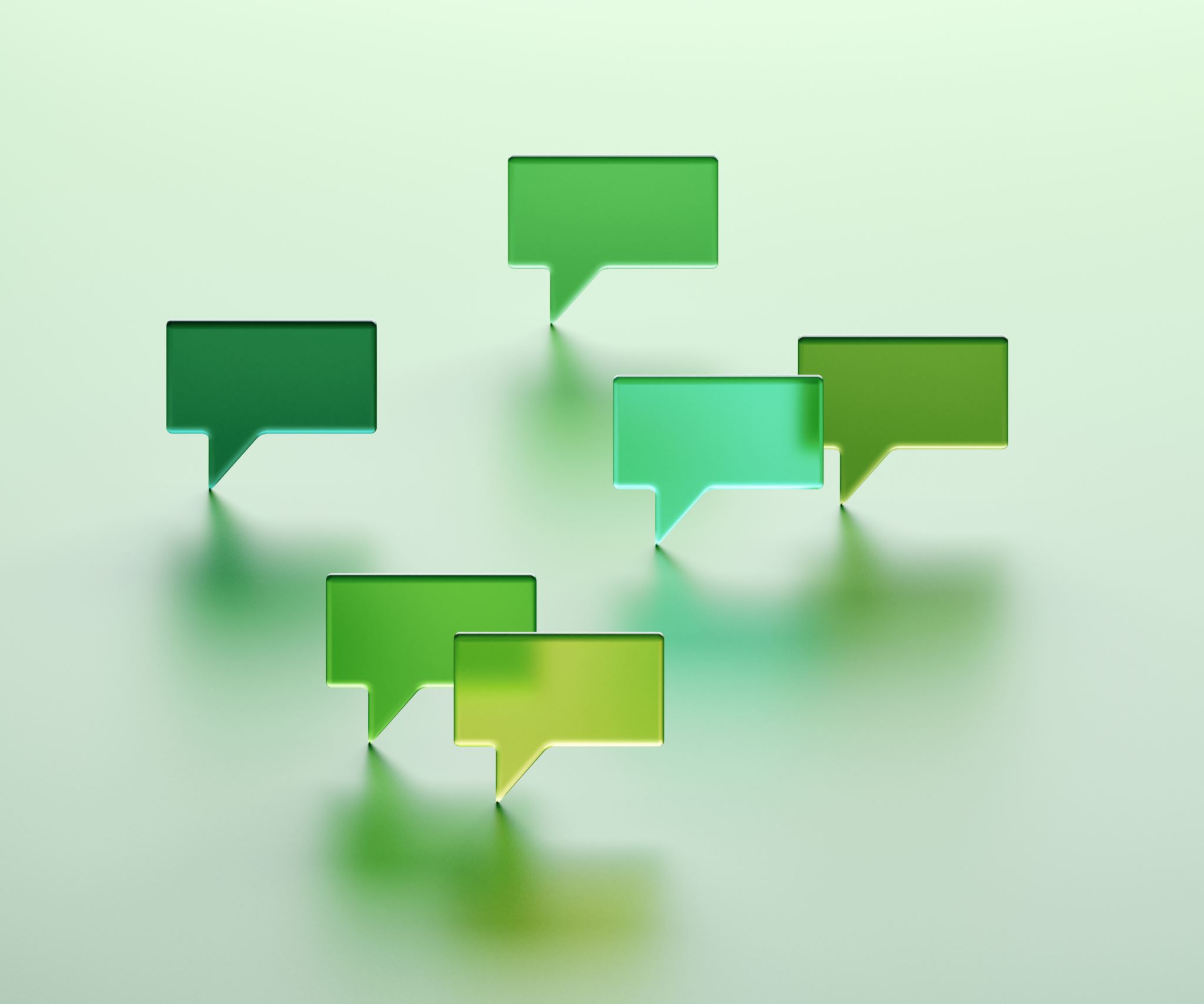 Why do we visualize data?
Amplify cognition
Sometimes just break up text
Different outlook on your data
	No better way to find data 	problems
VisualizationBuilding Blocks
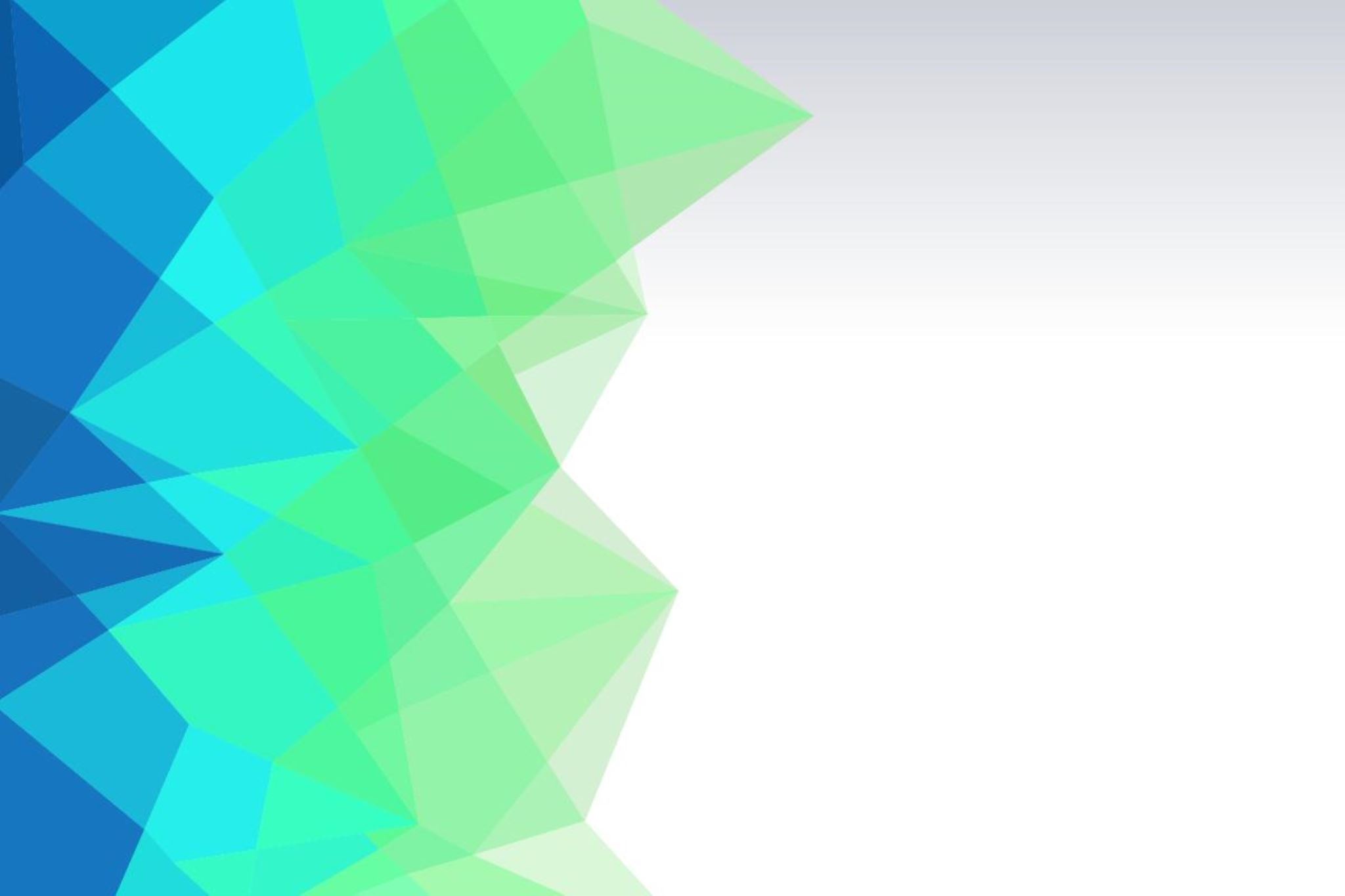 Purpose
Exploratory
Increase your understanding
Find patterns
Reflect your way of thinking

Explanatory
Capture attention
Increase speed of understanding
Maximize memorability
Stimulate action
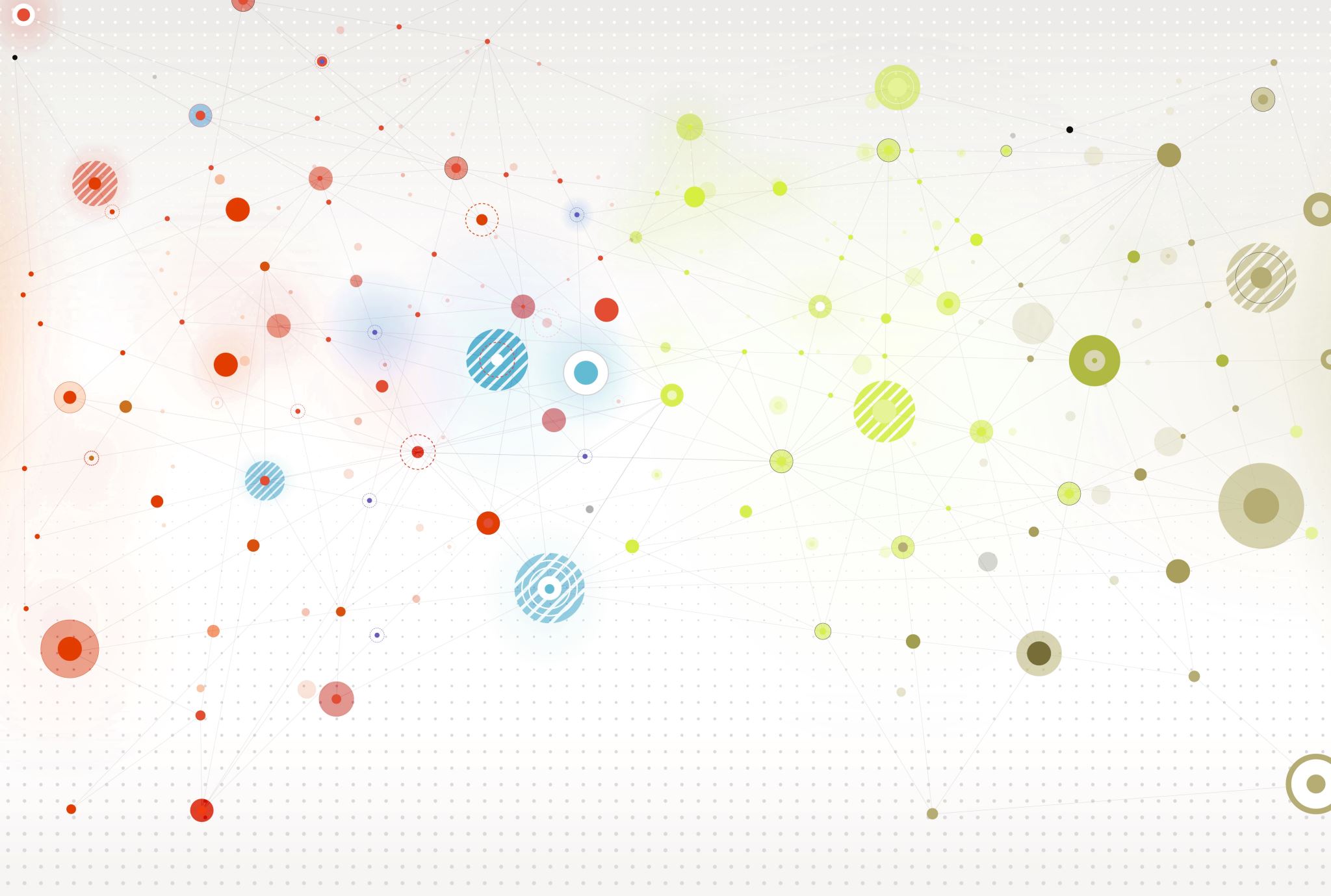 Charts & Techniques
Text Extracts & Colours
Mixing Quantitative & Qualitative
Word Clouds
Venn Diagrams
Timelines
Networks & Graphs
Trees & Hierarchies
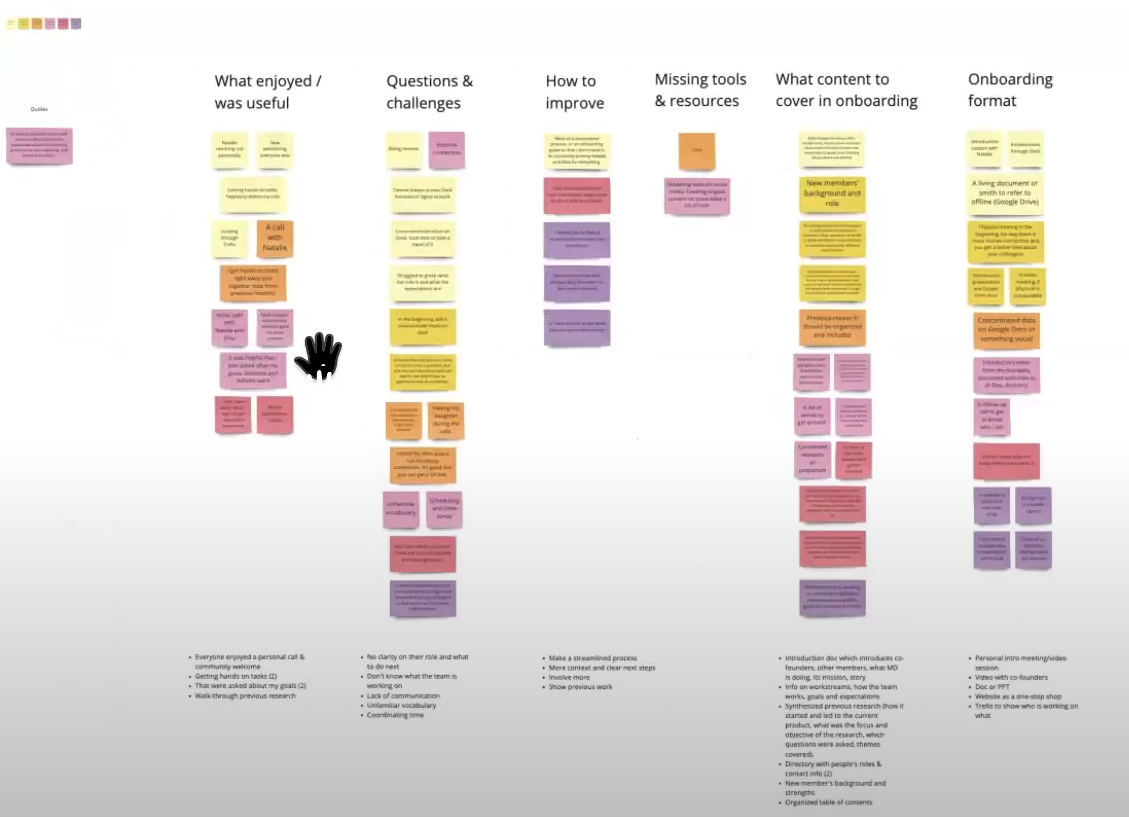 Extracted, Grouped, and Coloured Text
https://miro.com/index/
Mural is another useful, similar app https://www.mural.co/
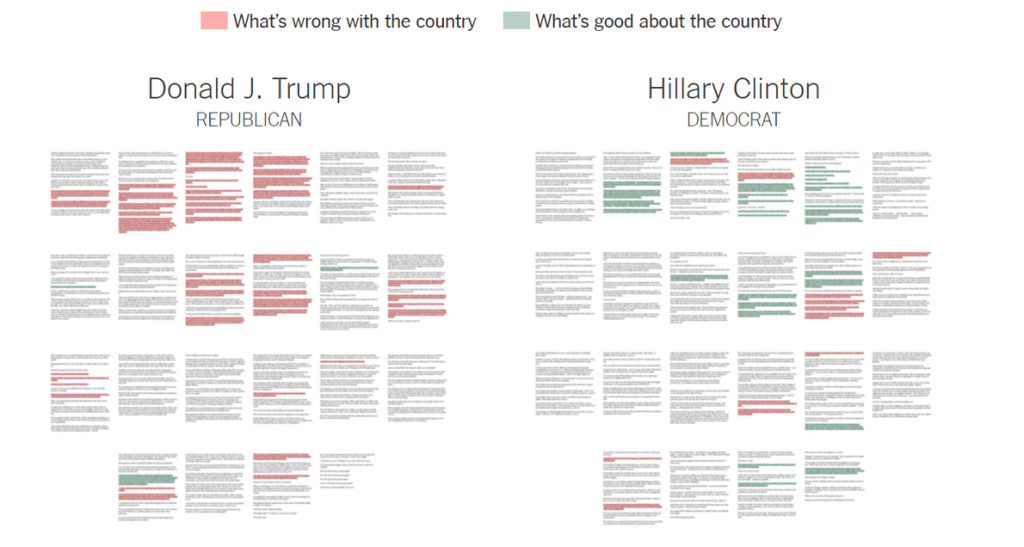 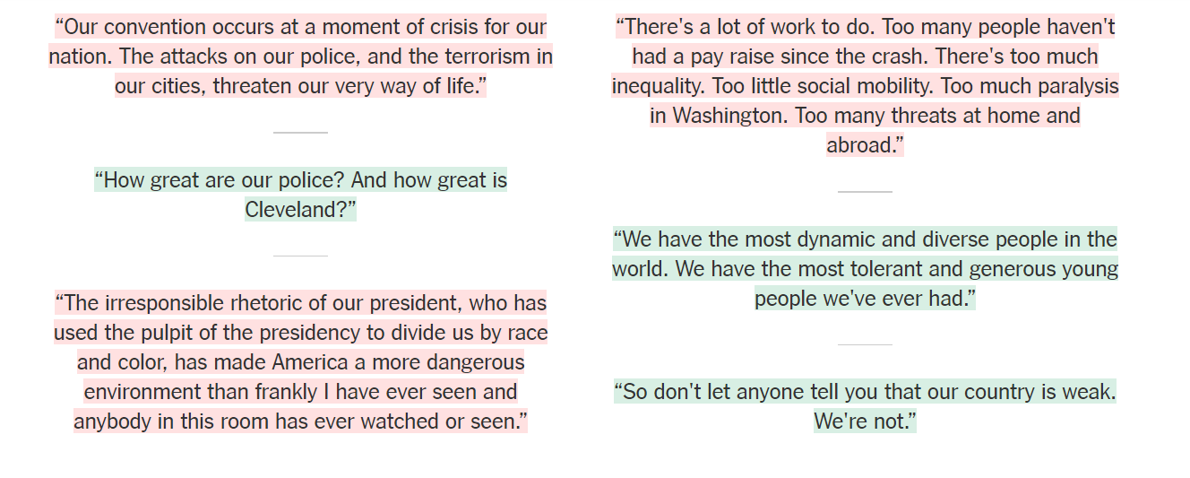 https://www.nytimes.com/interactive/2016/07/29/us/elections/trump-clinton-pence-kaine-speeches.html
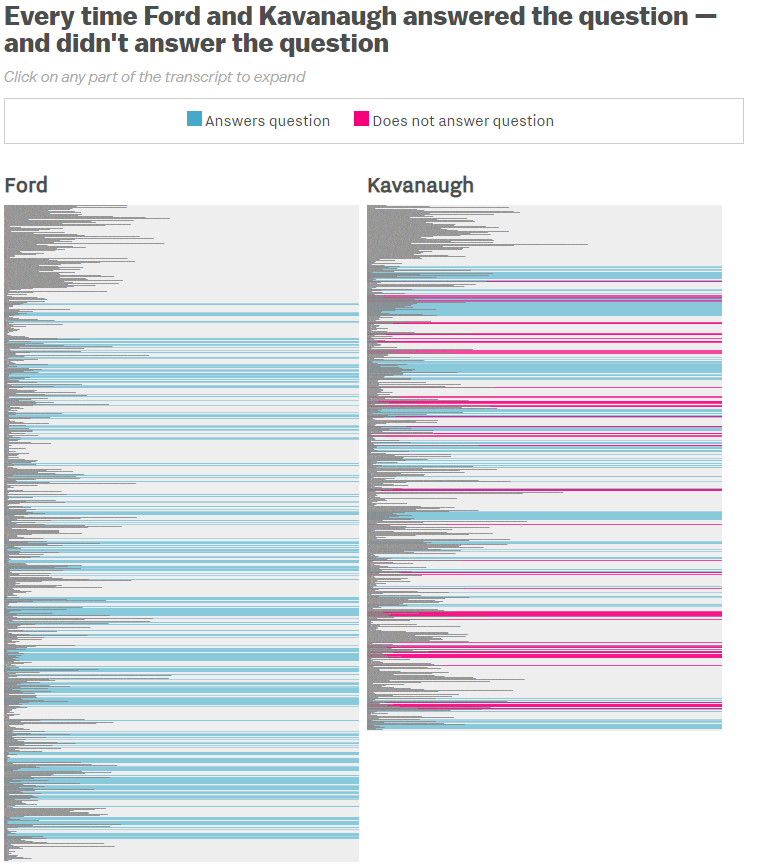 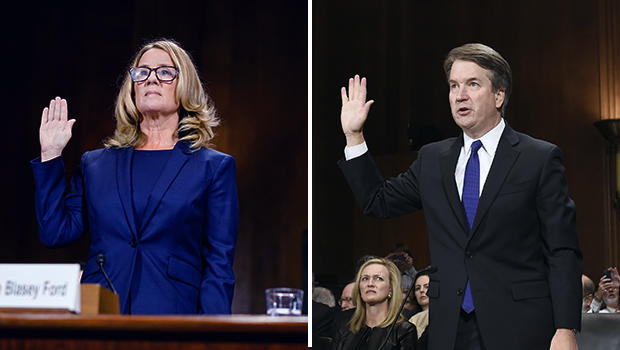 https://www.vox.com/policy-and-politics/2018/9/28/17914308/kavanaugh-ford-question-dodge-hearing-chart
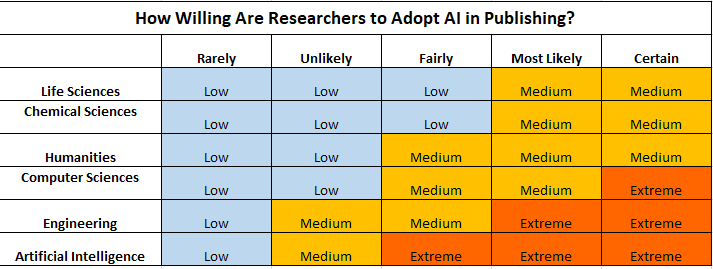 From https://www.enago.com/academy/data-visualization-techniques-qualitative-research/
Mix Quantitative & Qualitative
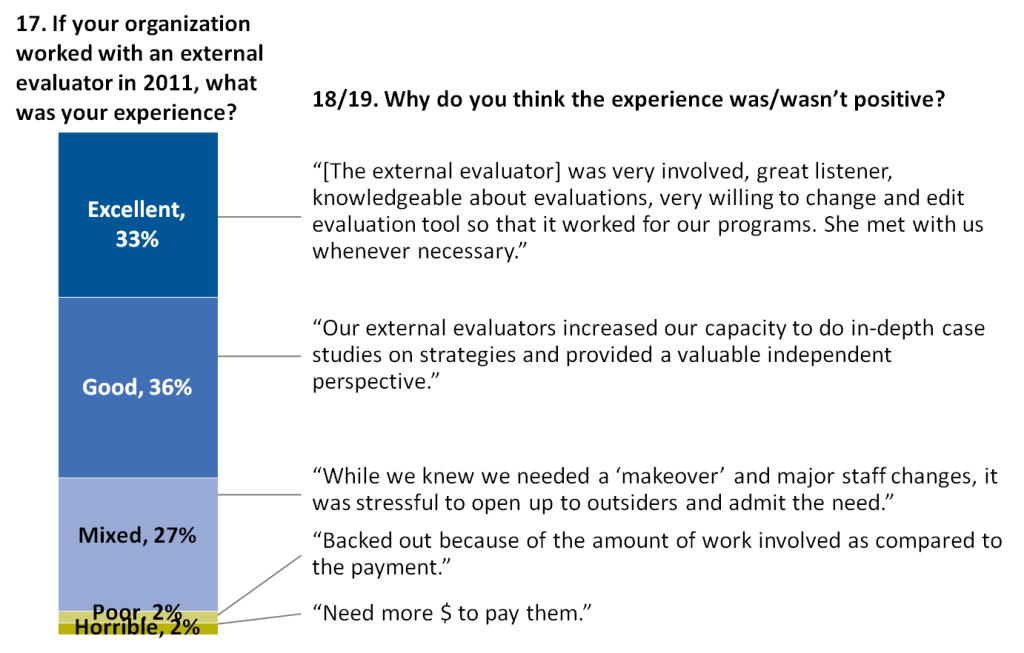 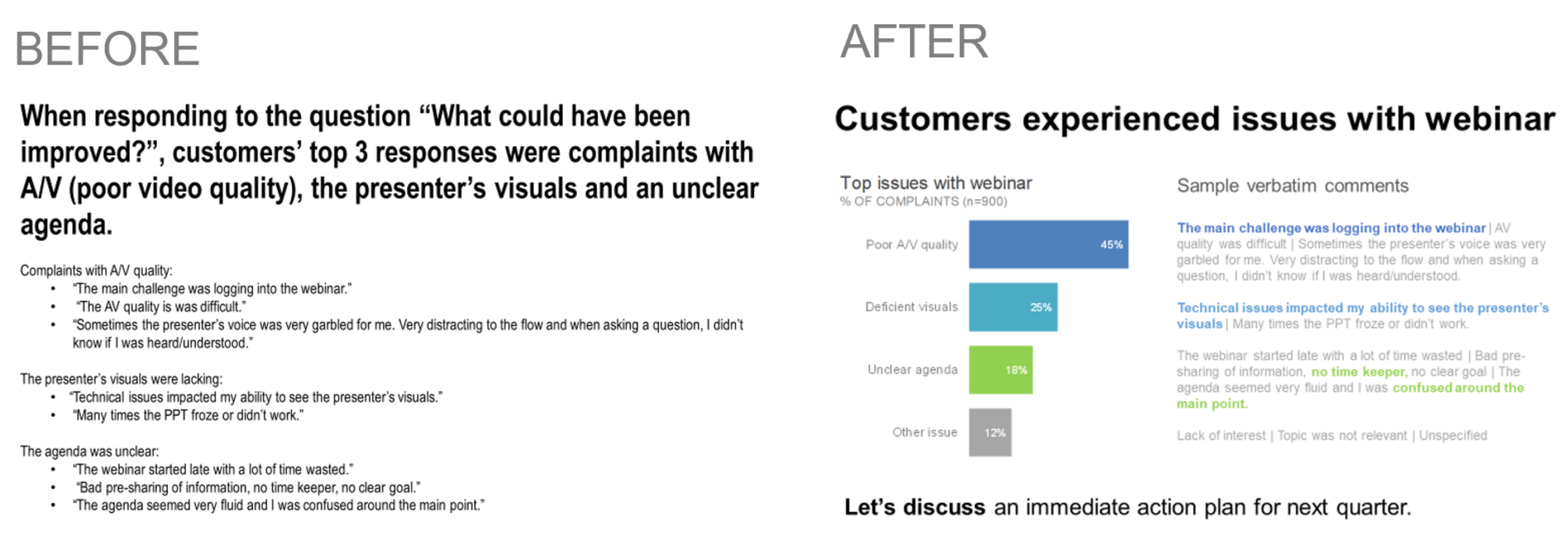 From https://www.storytellingwithdata.com/blog/2018/10/10/three-tips-for-storytelling-with-qualitative-data
Word Cloudaka Tag Cloud, Wordle
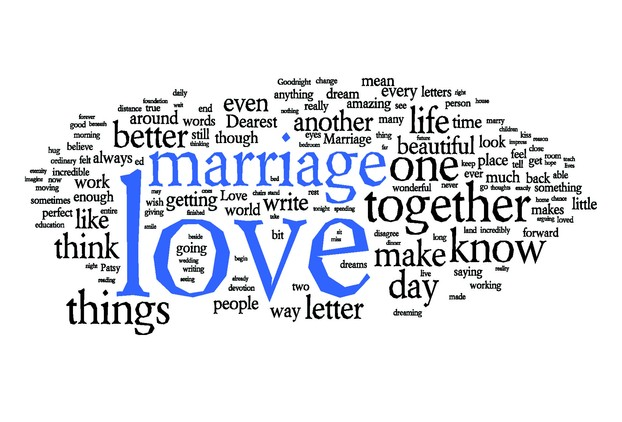 Collection of words, often sized by importance or frequency.
May also incorporate colour to highlight or reflect another value.
Memorable, engaging, and easy to read.
Conveys a general impression, not exact values.
Useful for quick group reflection on crowdsourcing, surveys, quizzes, summaries, or feedback.
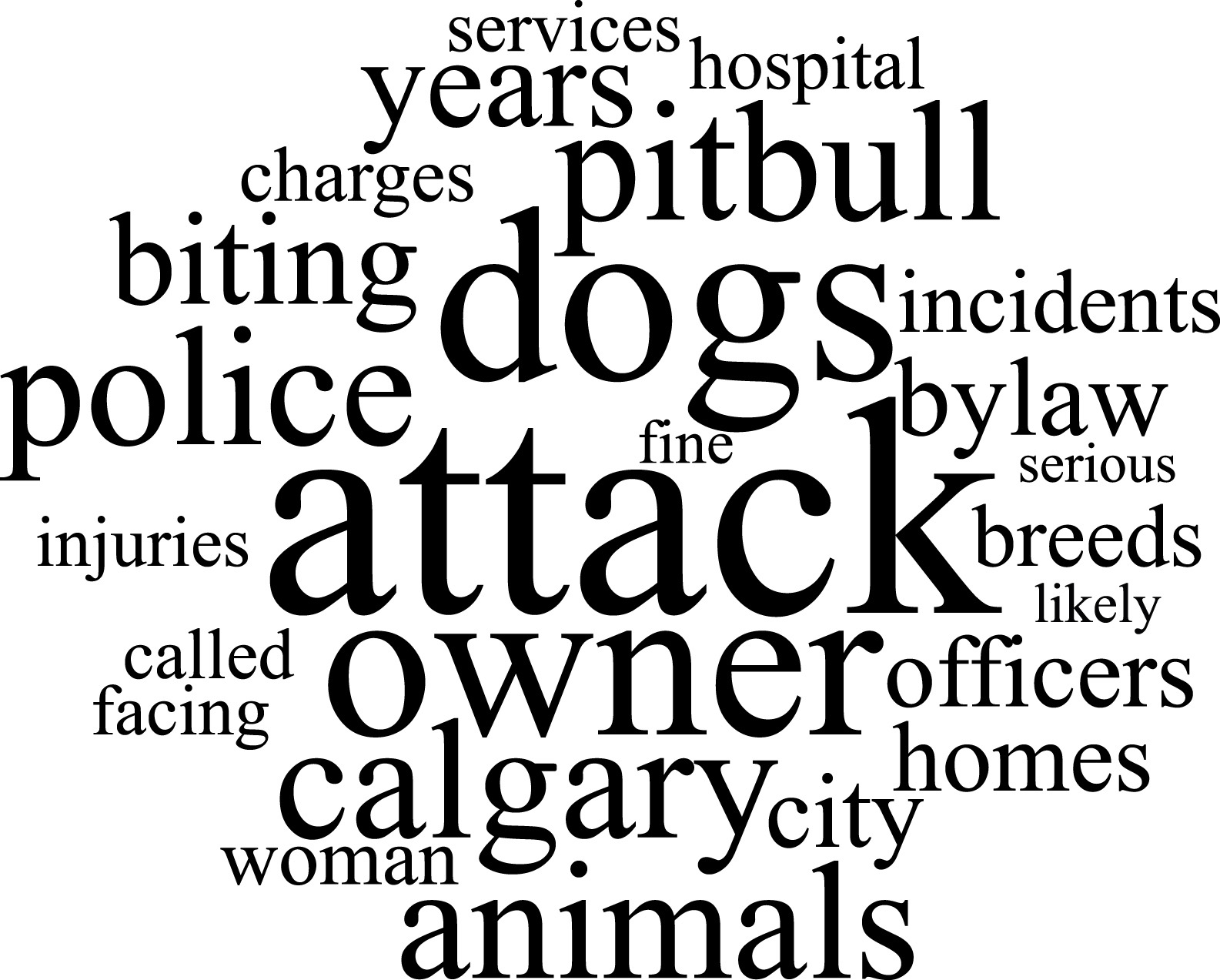 25 most-frequently used words in a collection of media reports
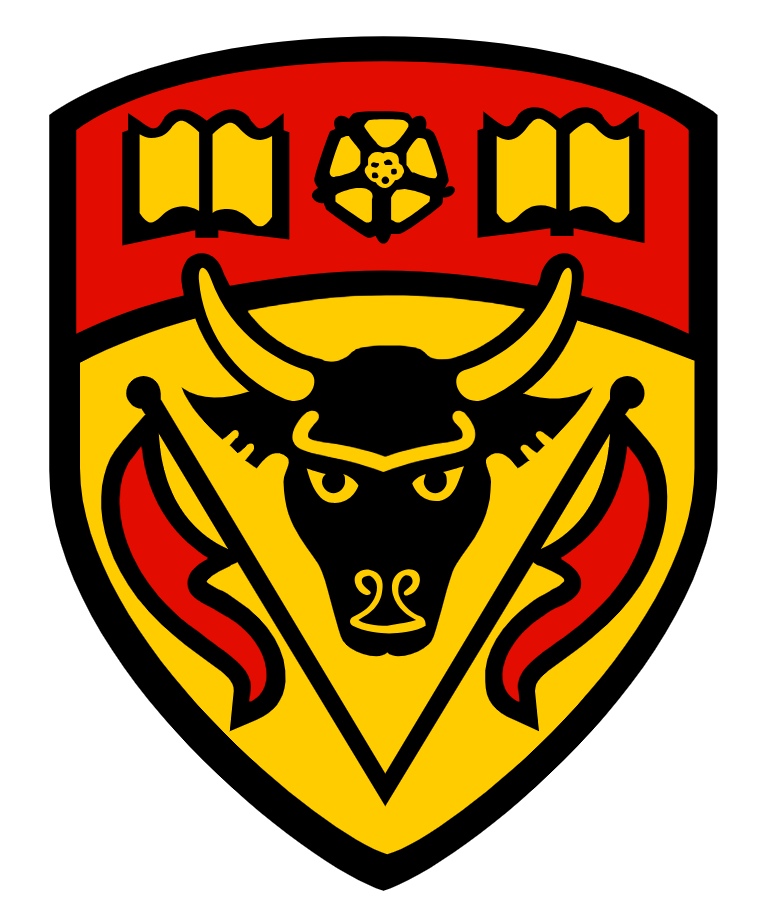 From: Mouton, M., Boulton, A., Solomon, O., & Rock, M. J. (2019). ‘When the dog bites’: What can we learn about health geography from newspaper coverage in a ‘model city’ for dog-bite prevention? Health & place, 57, 70-73.
DOI: 10.1016/j.healthplace.2019.03.001
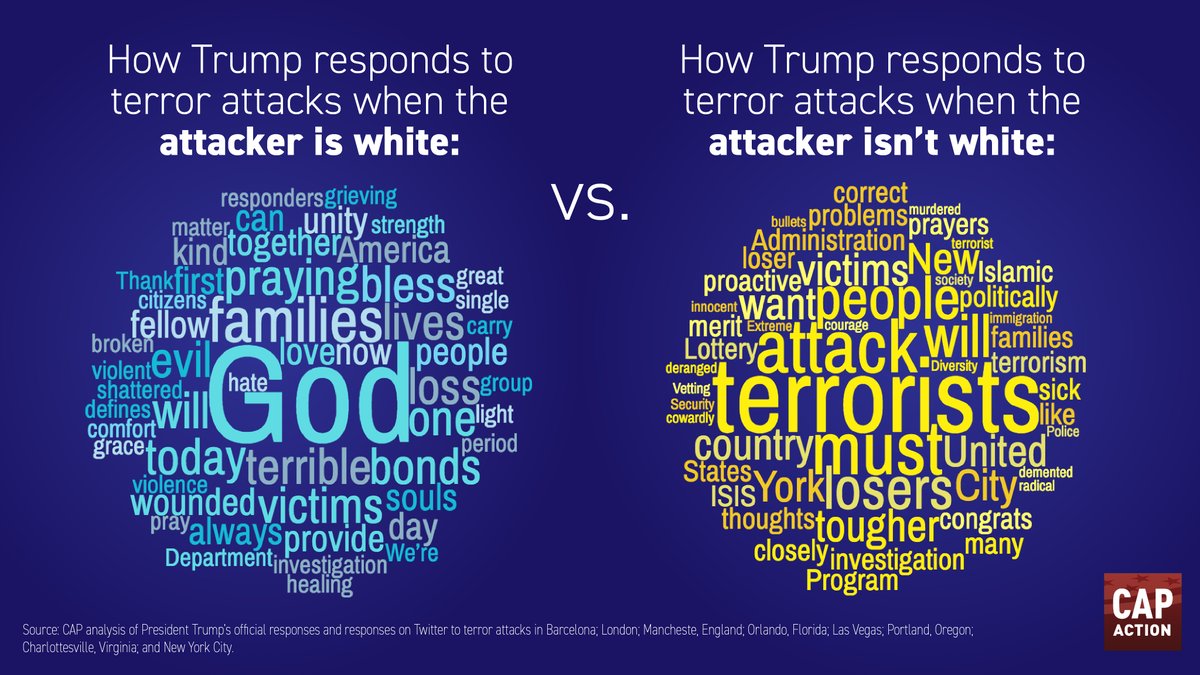 https://www.americanprogressaction.org/
Word Cloud
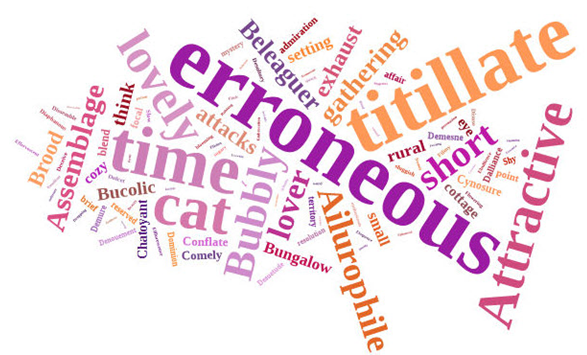 Considerations
Beware of random colours
Pick easy to read fonts
Stop words & synonyms
Use important/unique words
Context is removed
Can be overused
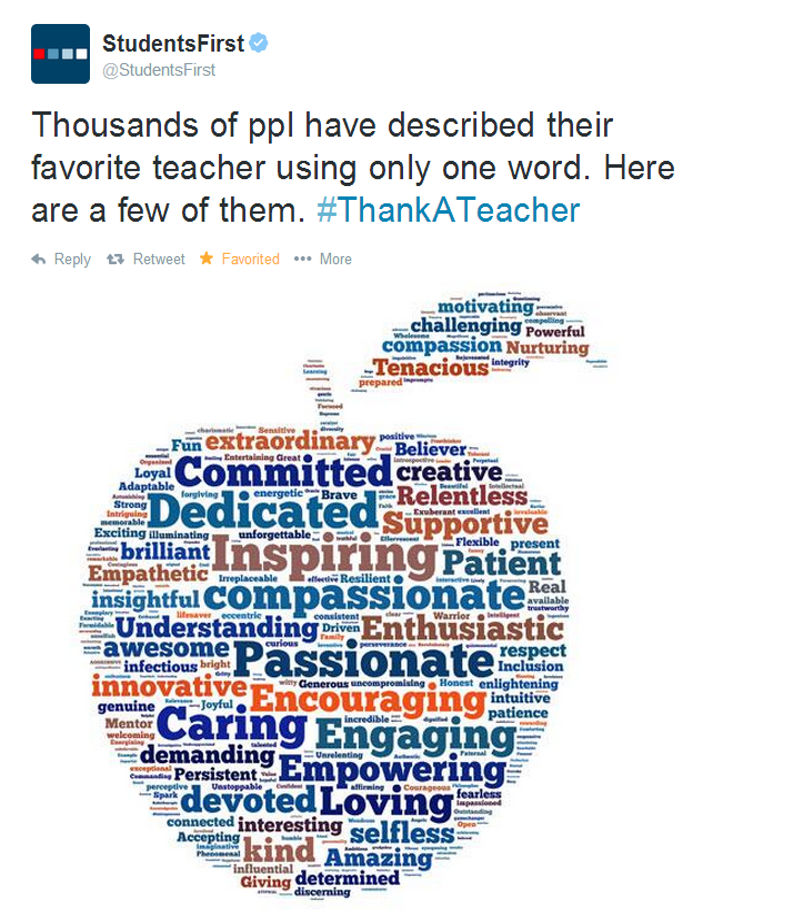 Word Cloud
Simply looking at how often a word or phrase appears in your dataset is not a sufficient way to analyze your data!

Be intentional.  Example: add a question to your interview like what one word would you use to describe __________?
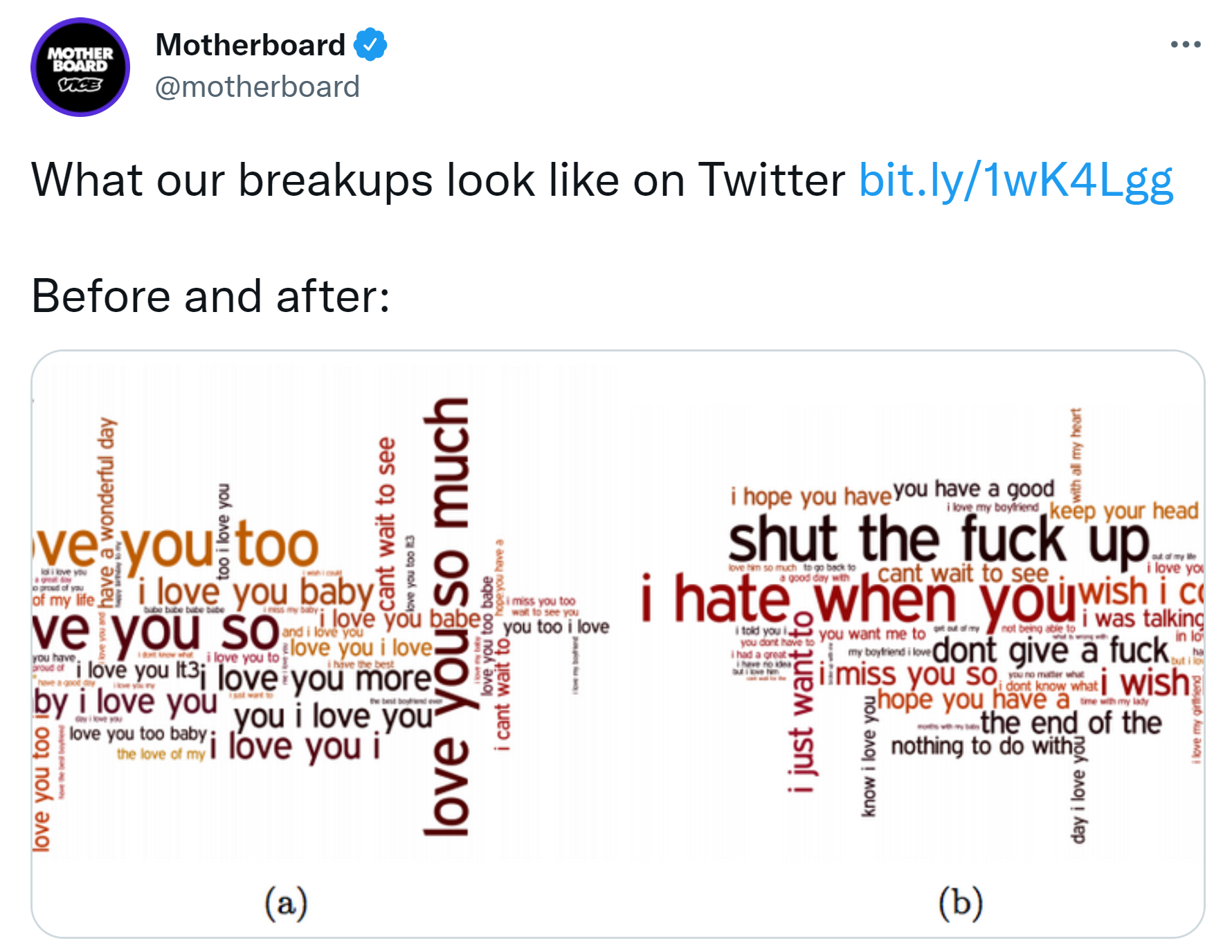 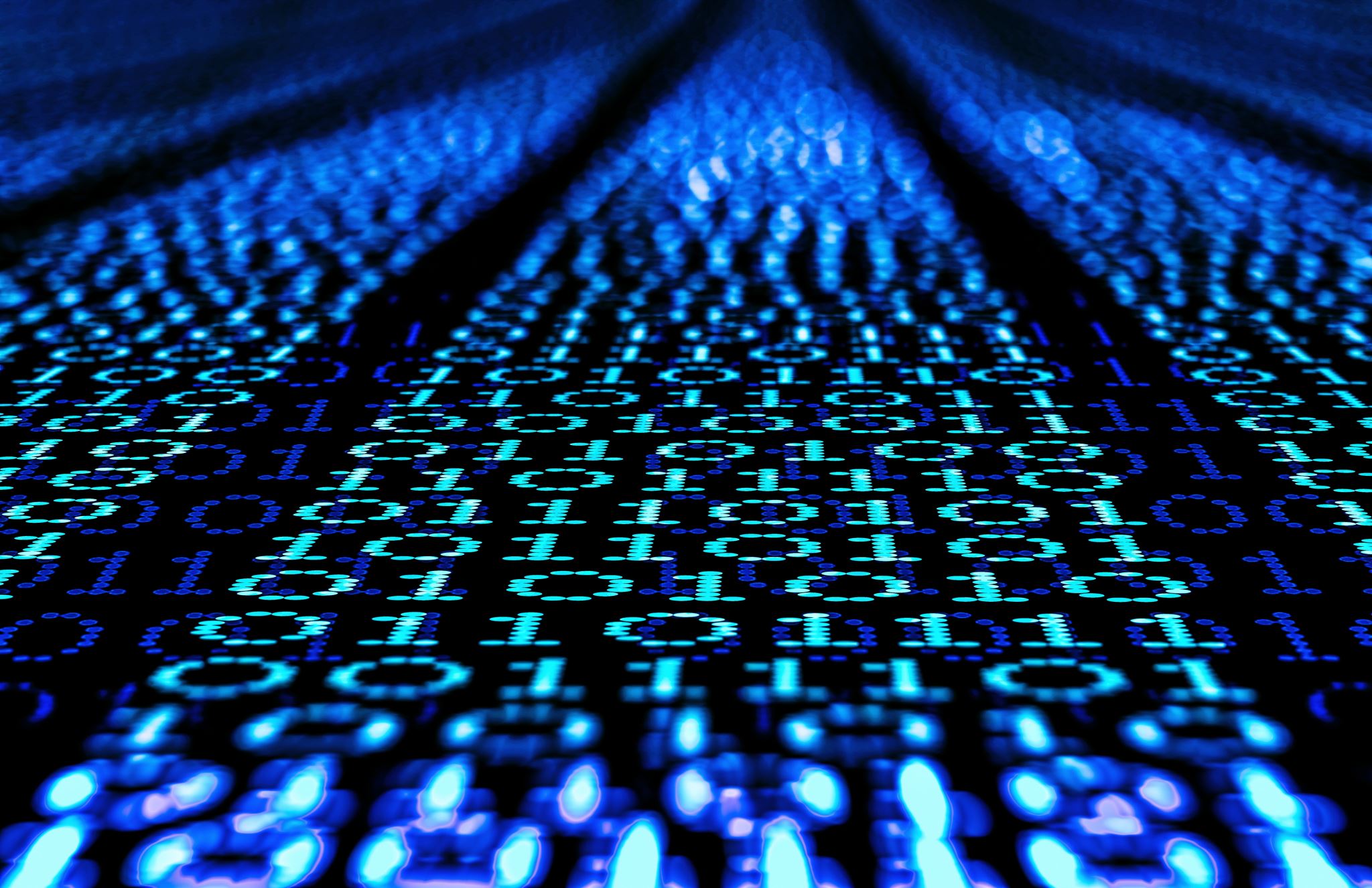 Word Cloud Generators
EdWordle http://www.edwordle.net/index.htmlBasic, simple to use word cloud.
Jason Davies Word Cloud Generatorhttps://www.jasondavies.com/wordcloud/ Simple & web-based; has orientation controls.
Word Art https://wordart.com/create Manually specify word size, fit cloud to shapes.
word_cloud https://github.com/amueller/word_cloud Python library for coding your own word cloud.
Voyant https://voyant-tools.org/ Provides a variety of visualizations for text analysis, including word clouds.
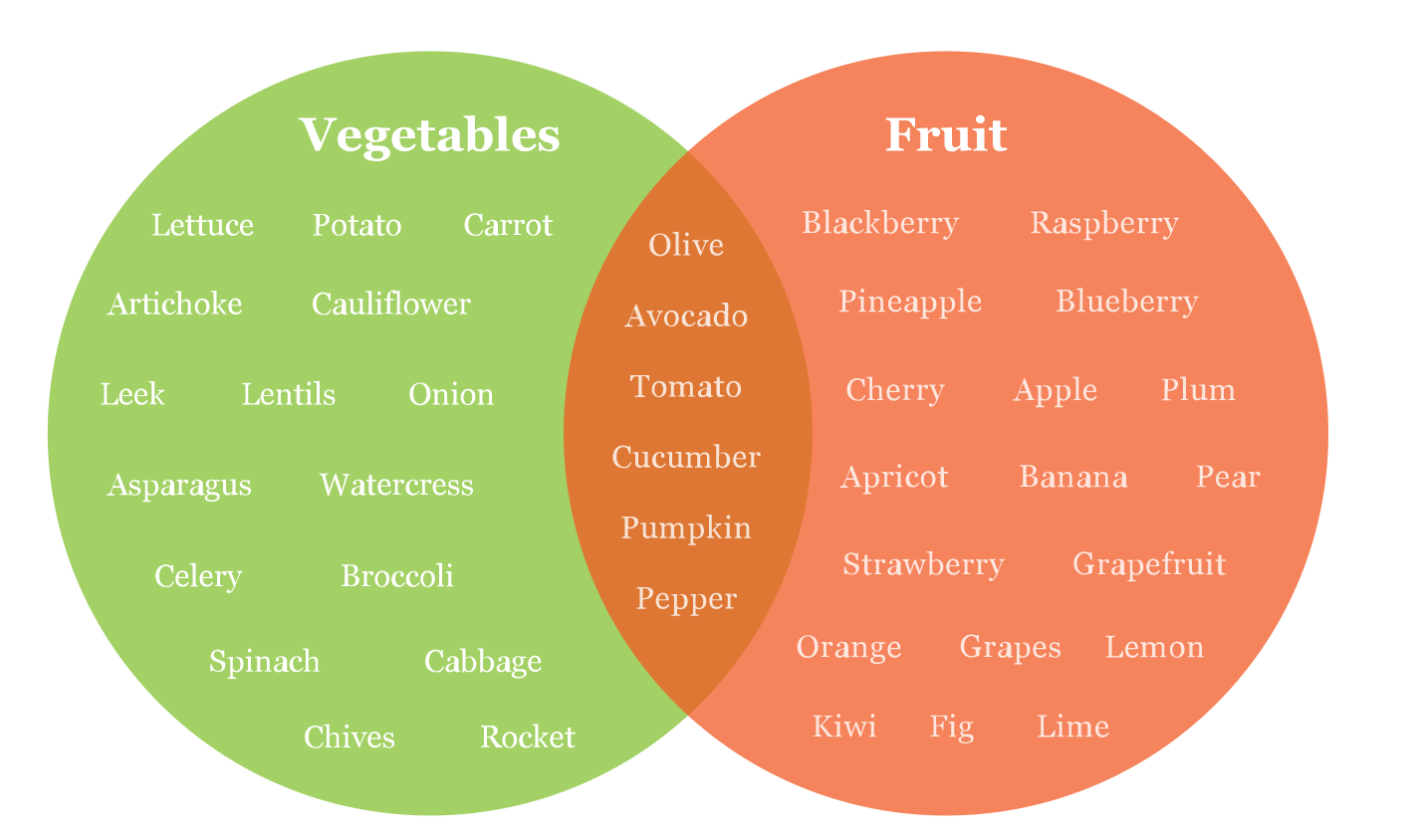 Venn Diagramaka Set Diagram
Intersection area can vary.
Some diagrams make the circles different sizes to reflect number of elements in each set.
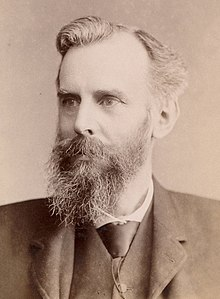 Created in 1880 by John Venn
Venn DiagramSoftware
Canva (canva.com) & Lucid Chart (lucidchart.com)
Provide design templates with a variety of good-looking Venn diagrams.  You’ll have to add your own labels, sample items, change nodes sizes, etc.
InteractiVenn (interactivenn.net)
Web app where you can add lists of set members to produce a Venn Diagram.  Limited features.
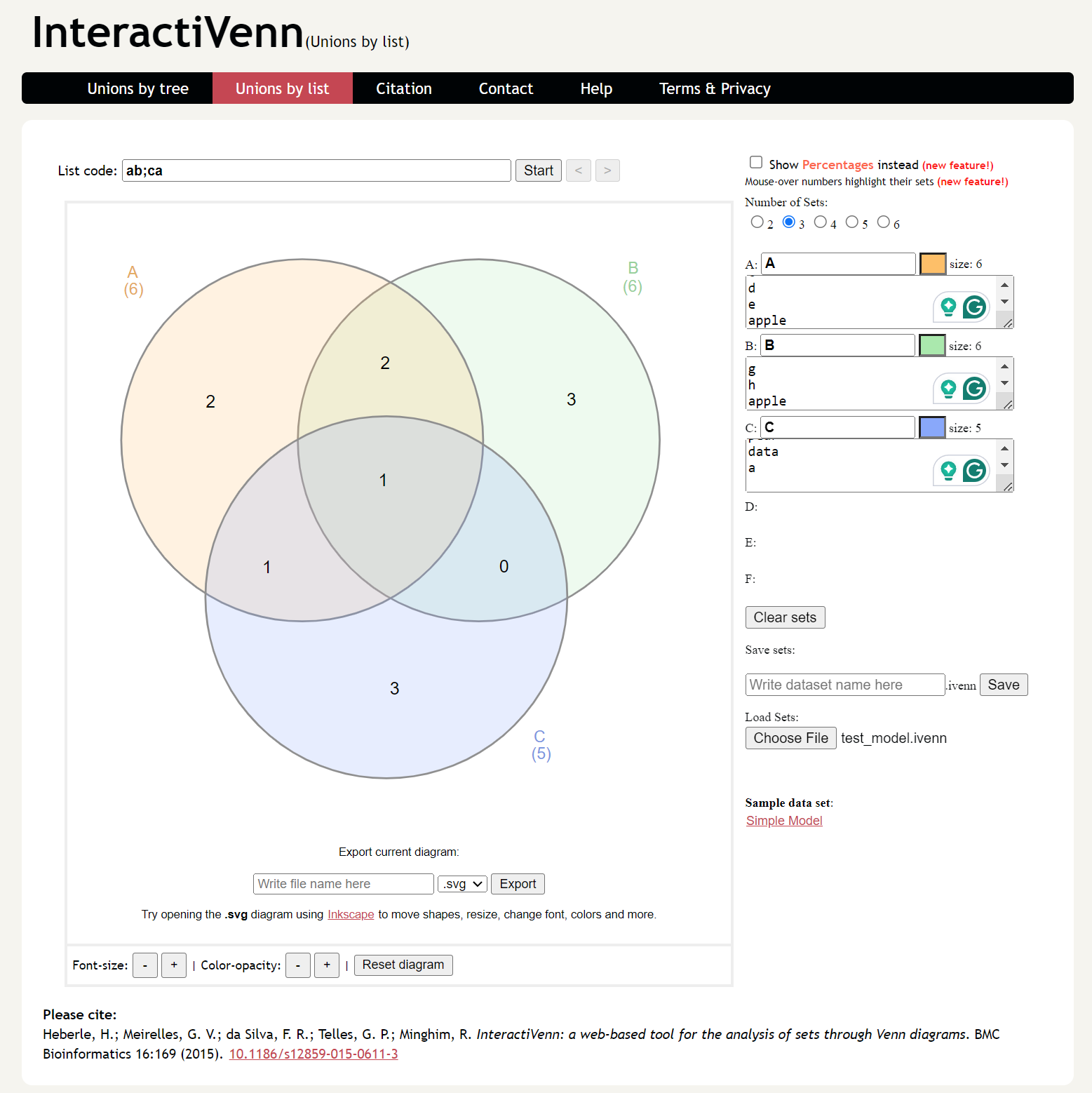 What about more than two sets?
A six-set venn diagram
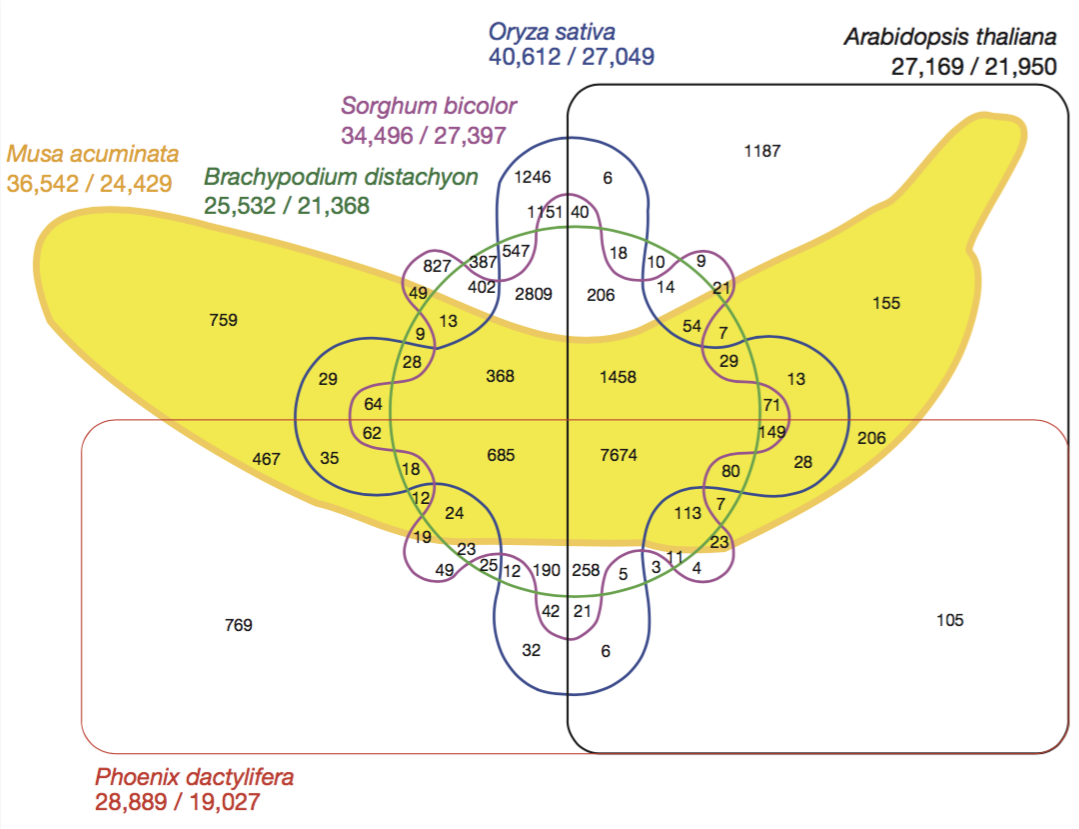 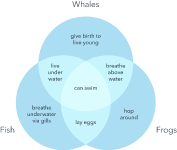 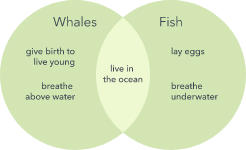 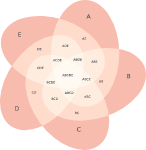 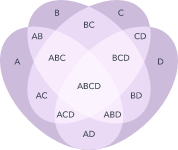 Overlap in genome between a banana and five other species.
D’Hont, A., Denoeud, F., Aury, JM. et al. The banana (Musa acuminata) genome and the evolution of monocotyledonous plants. Nature 488, 213–217 (2012). https://doi.org/10.1038/nature11241
From https://www.lucidchart.com/pages/tutorial/venn-diagram
UpSet
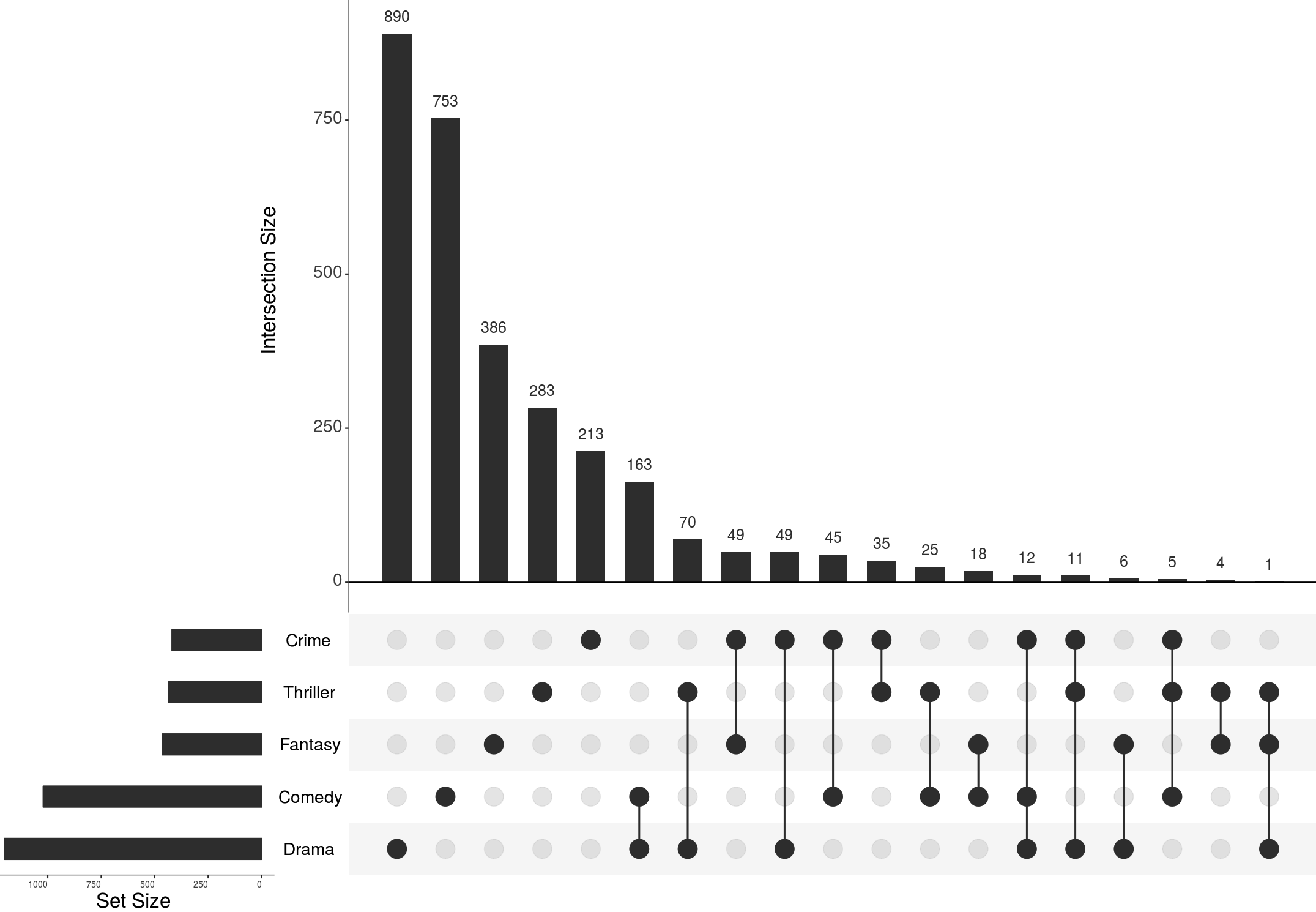 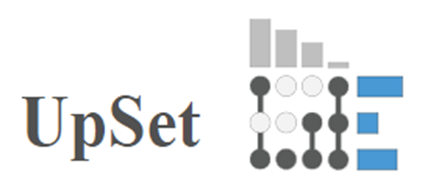 Web tool, R library, javascript library, etc.
https://upset.app/implementations/
Images from https://upset.app/
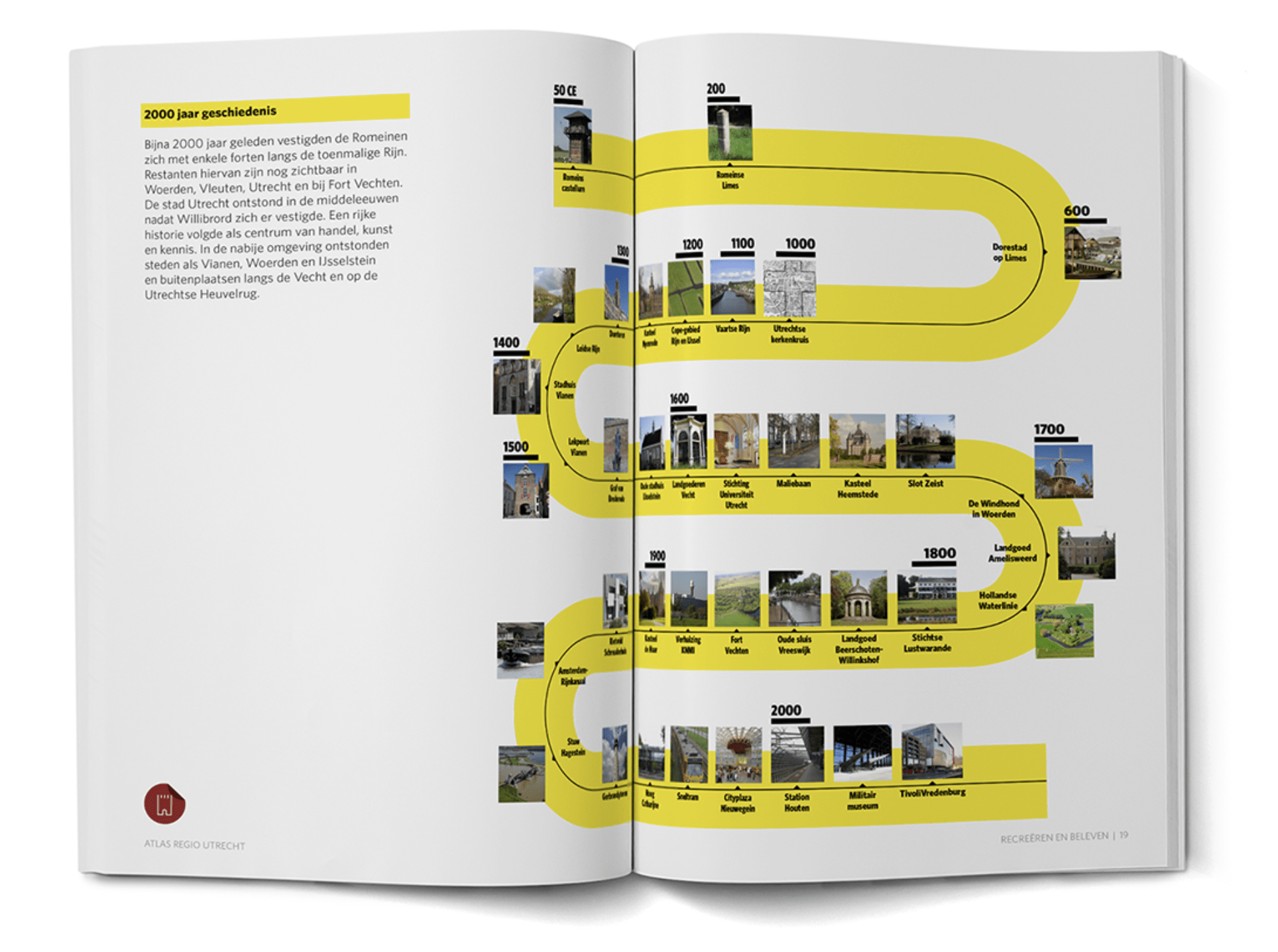 Timelines
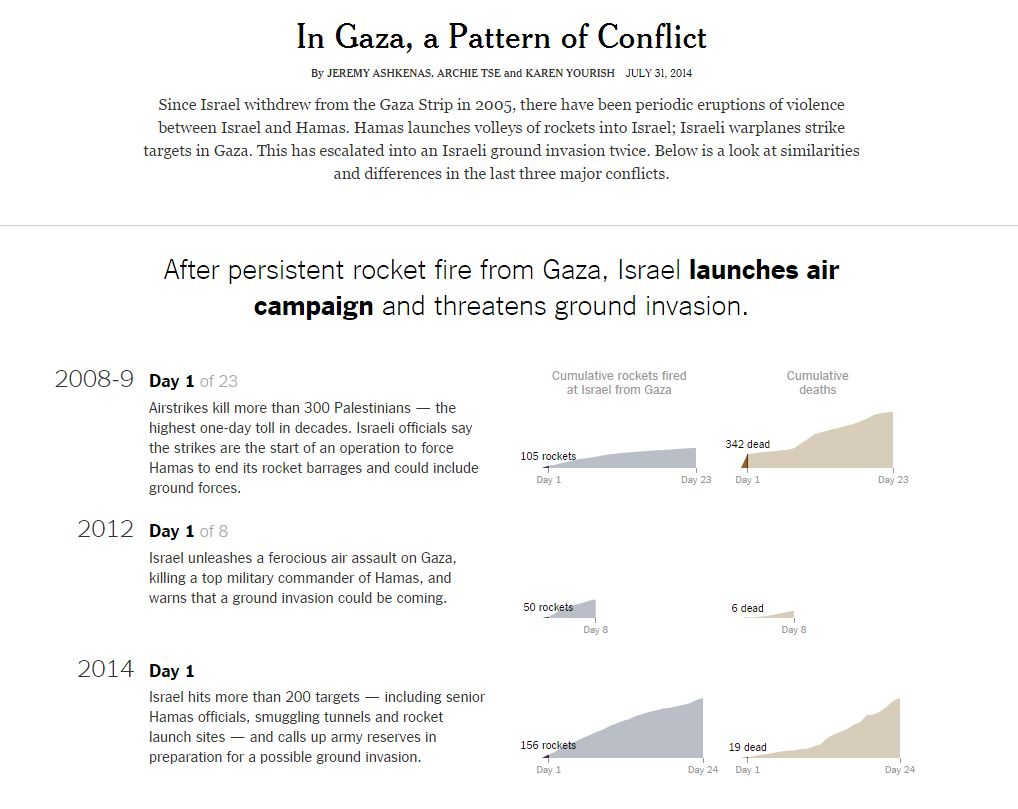 https://www.behance.net/gallery/30395075/U10-Atlas-Regio-Utrecht
http://www.nytimes.com/interactive/2014/07/31/world/middleeast/in-gaza-a-pattern-of-conflict.html
[Speaker Notes: A Timeline displays a list of events in chronological order. Some timelines work on a scale, while others simply display events in sequence. The main purpose is to communicate time-related information, over time, either for analysis or to visually present a story or view of history.]
Diagram of the Rise and Fall of American Political Parties
from 1789 to 1880, inclusive
Walter R. Houghton
1880, Bloomington/Indianapolishttps://exhibits.stanford.edu/dataviz/catalog/824a049e3319f42ba83eccfdbd6adb41
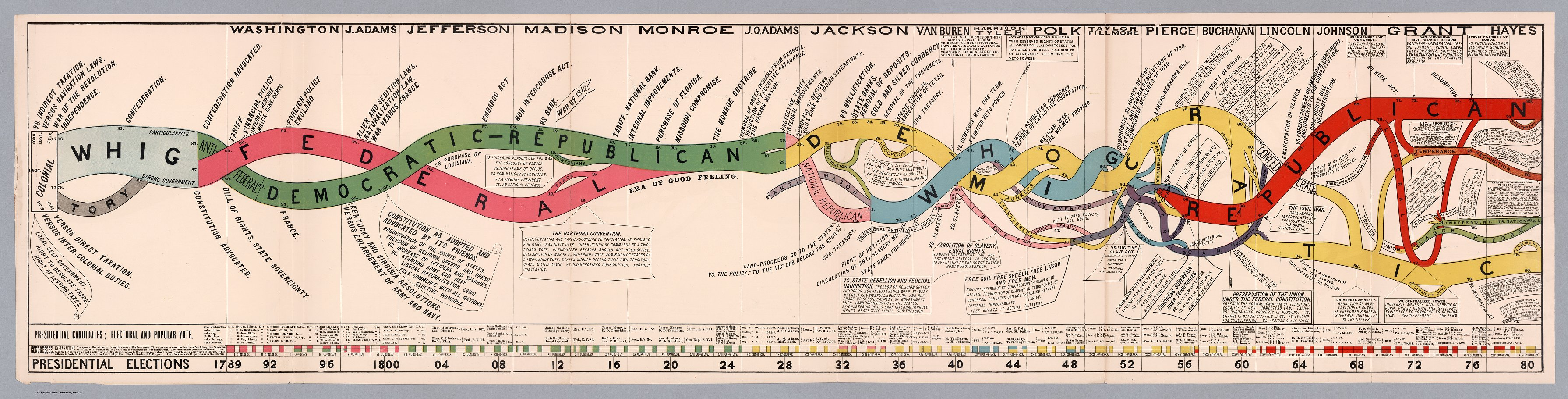 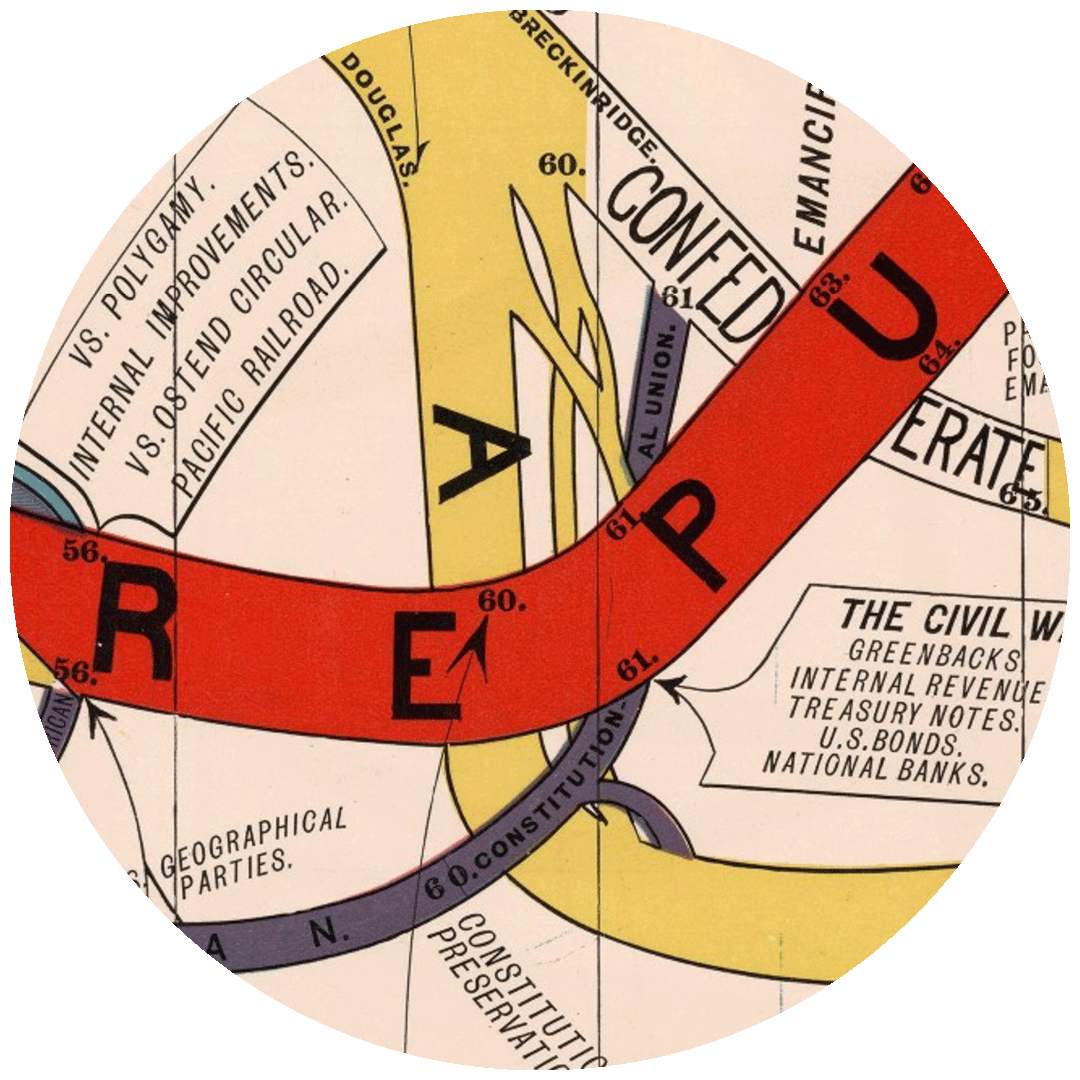 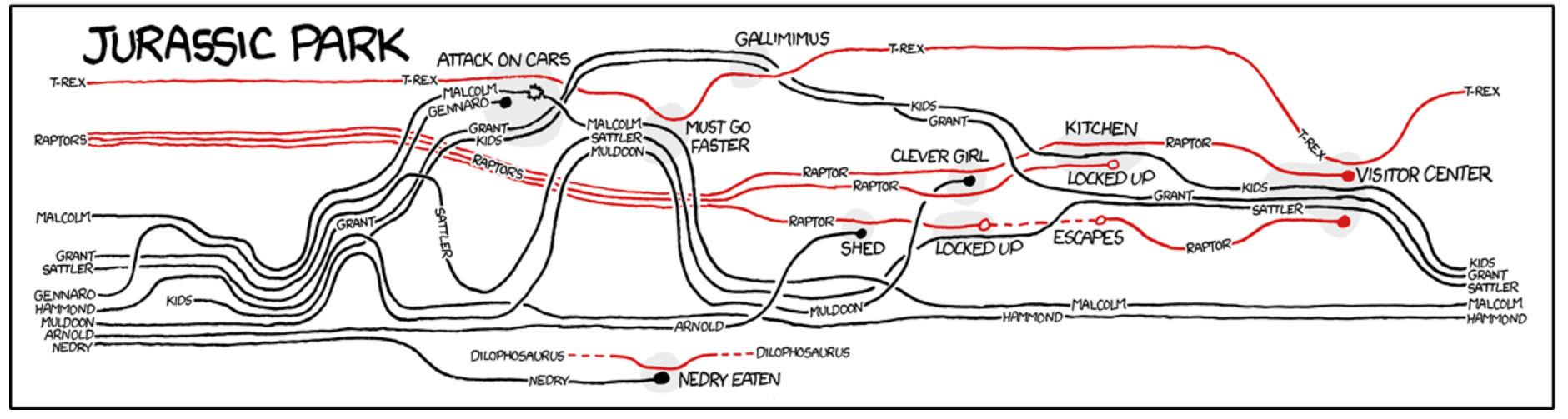 https://xkcd.com/657/large/
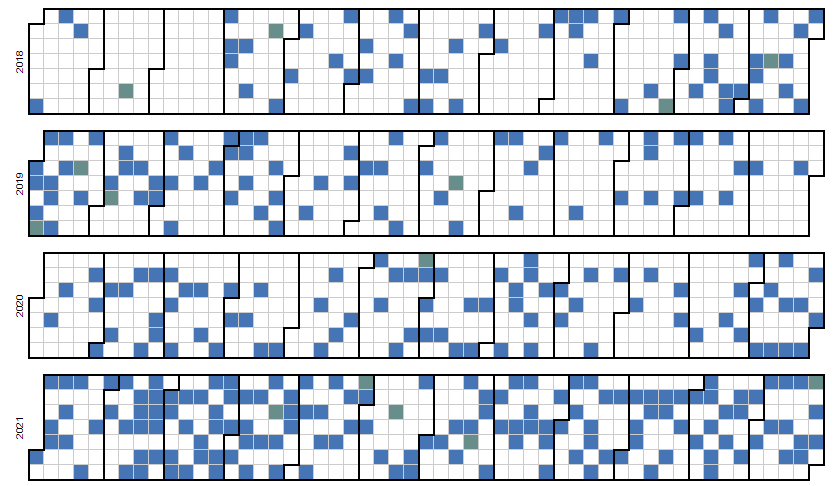 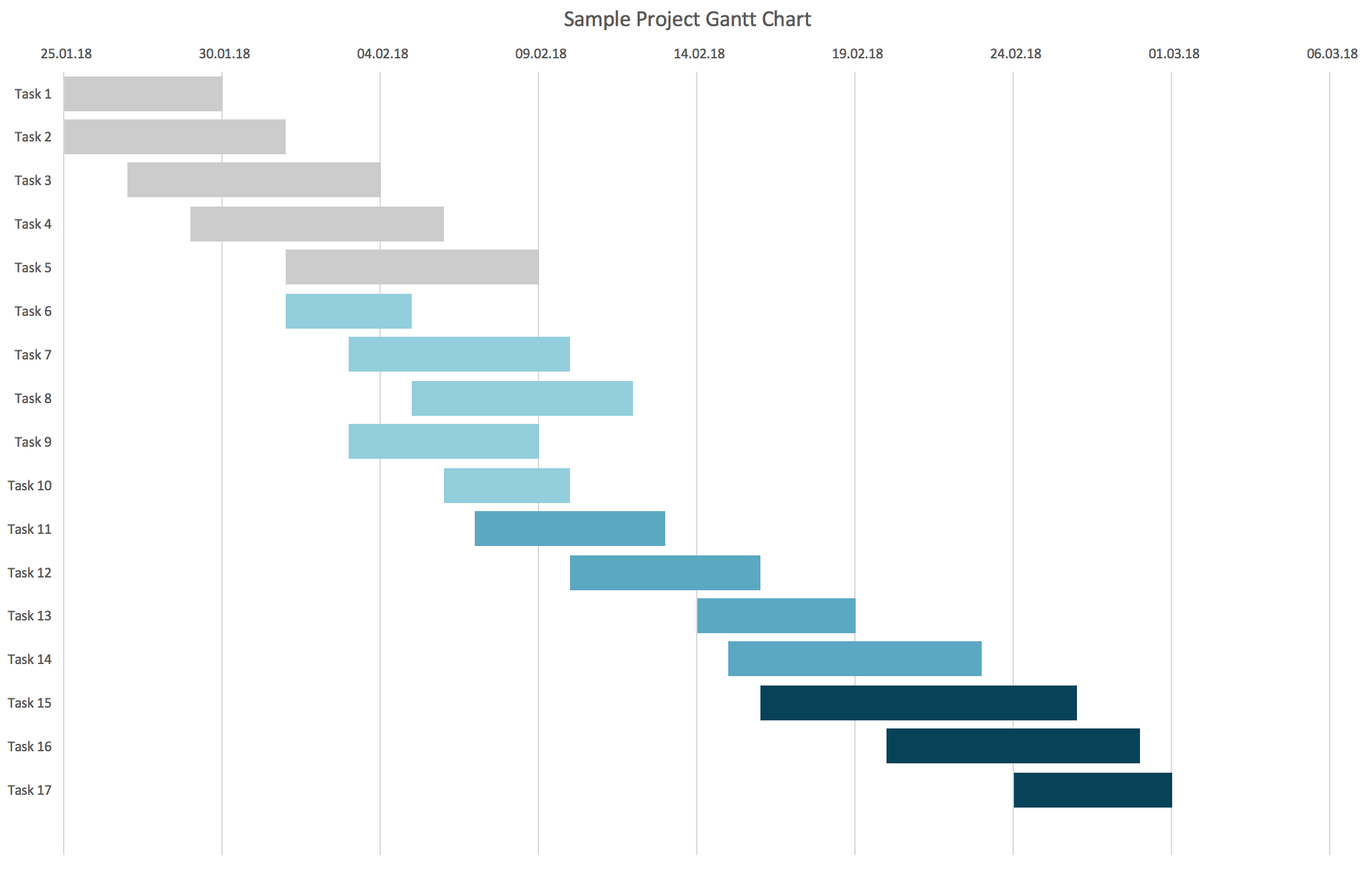 Gantt Chart
Bar chart + timeline
Often used in project management
Each row is an activity, length of bar is duration
Can be created in Excel, Tableau, and many other tools.
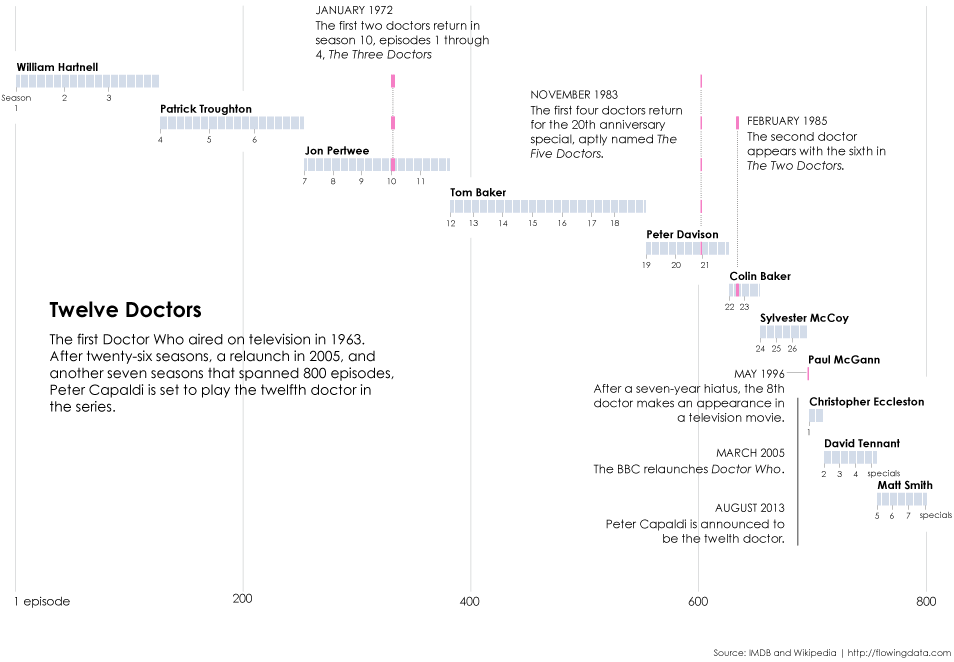 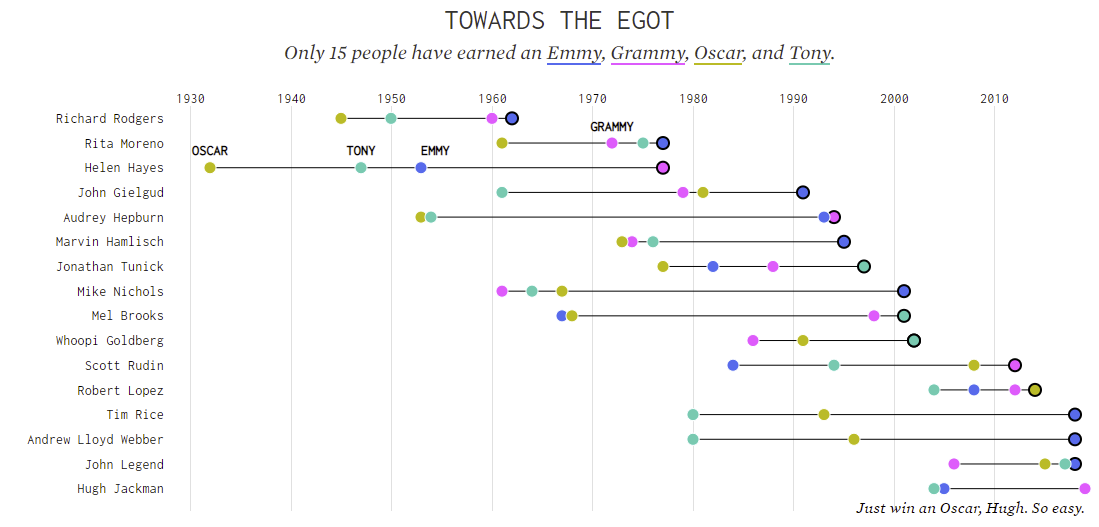 https://flowingdata.com/2019/02/12/egot-winner-timelines/
https://flowingdata.com/2013/08/05/a-look-back-at-past-doctor-whos/
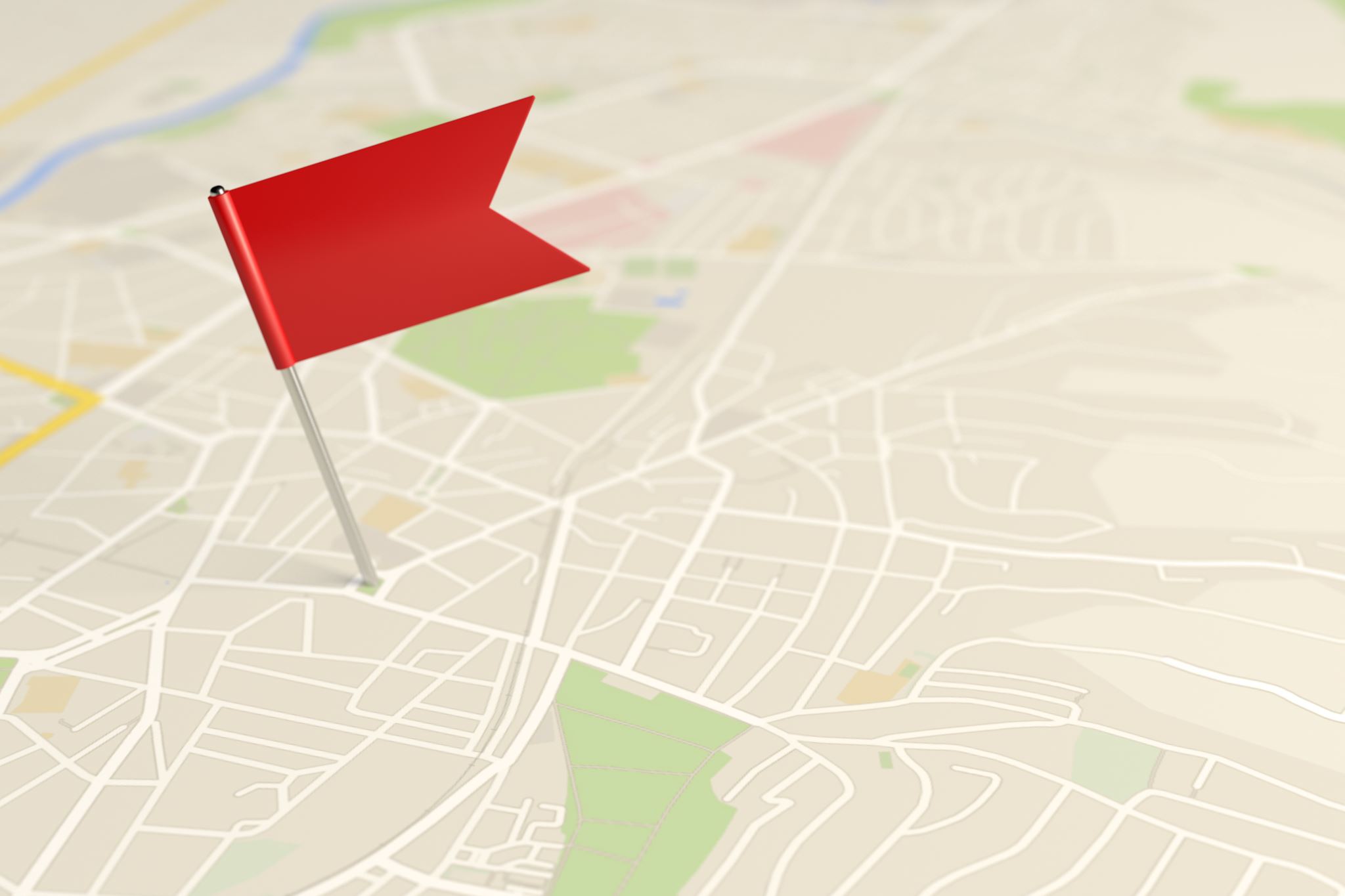 Timeline Tools
TimelineJShttp://timeline.knightlab.com/ 
Fourishhttps://app.flourish.studio/templates#template-timeline 
Google Charts https://developers.google.com/chart/interactive/docs/gallery/timeline
Tiki-Toki Online Timeline Makerhttps://www.tiki-toki.com/
Time.graphicshttps://time.graphics/ 
Vizzlohttps://vizzlo.com/create/timeline (watermark)
PowerBI (calendars)
Powerpoint or MS Visio
Used for visualizing relationships.
Nodes can be different shapes as well as coloured or sized based on data attributes.
Edges can be directional and have different widths to reveal properties of the relationship.
Positioning is critical.
Graphs aka Networksaka Node-Link Diagrams
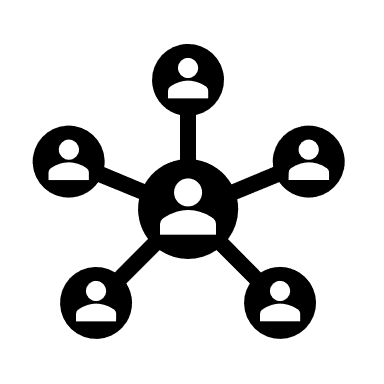 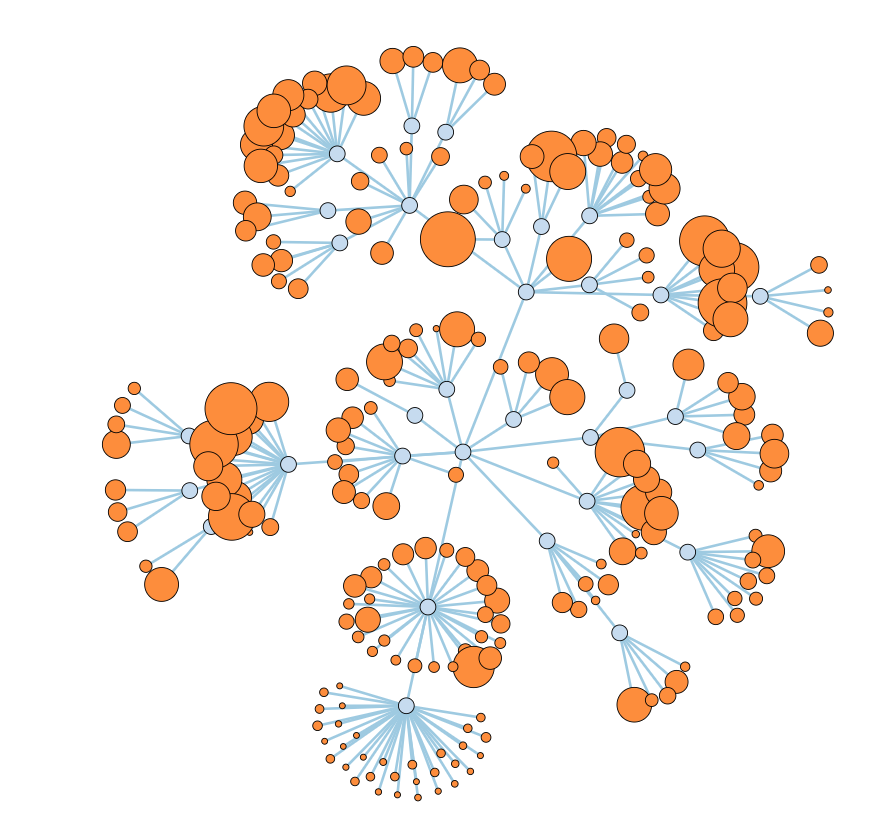 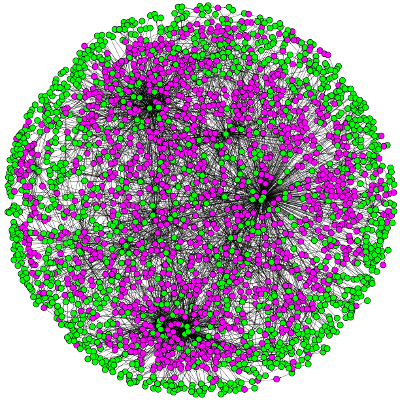 https://mbostock.github.io/d3/talk/20111116/force-collapsible.html
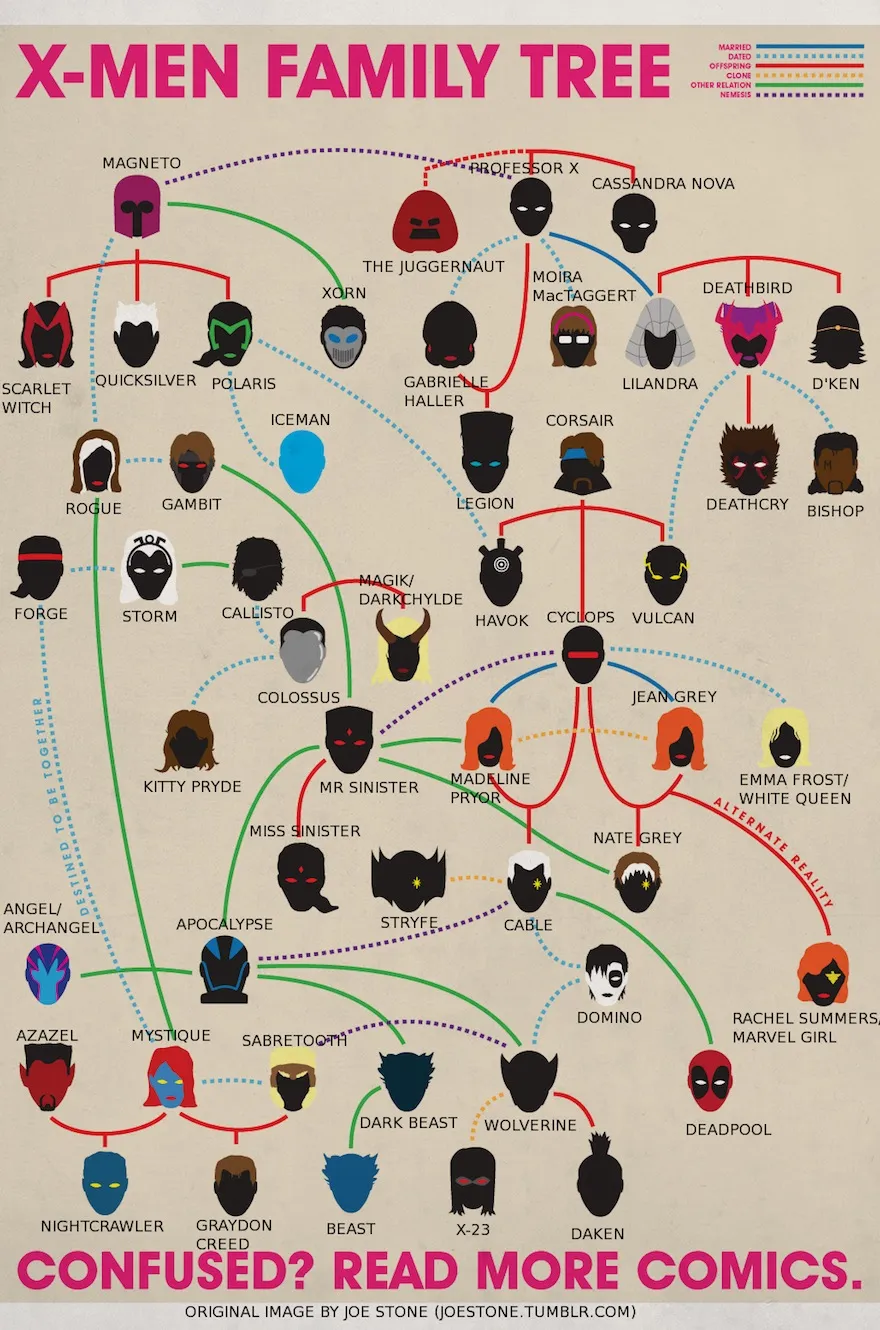 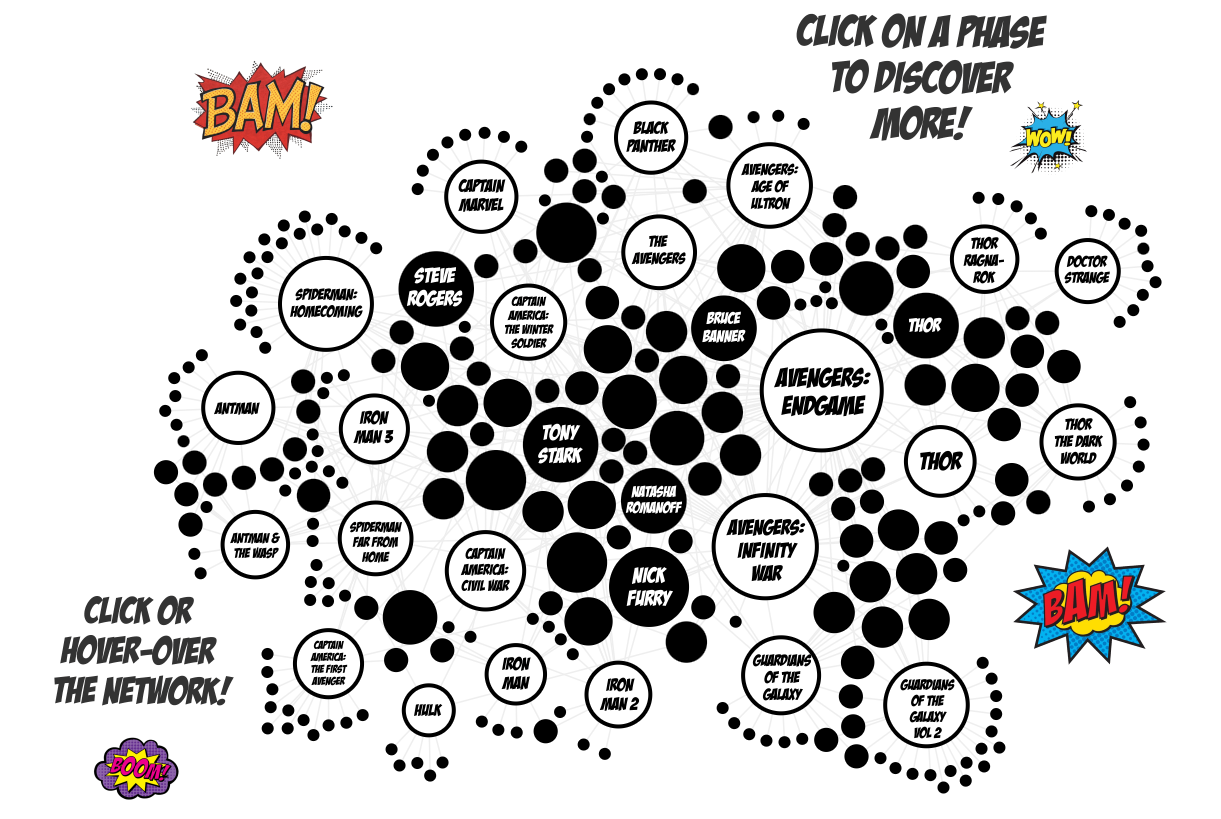 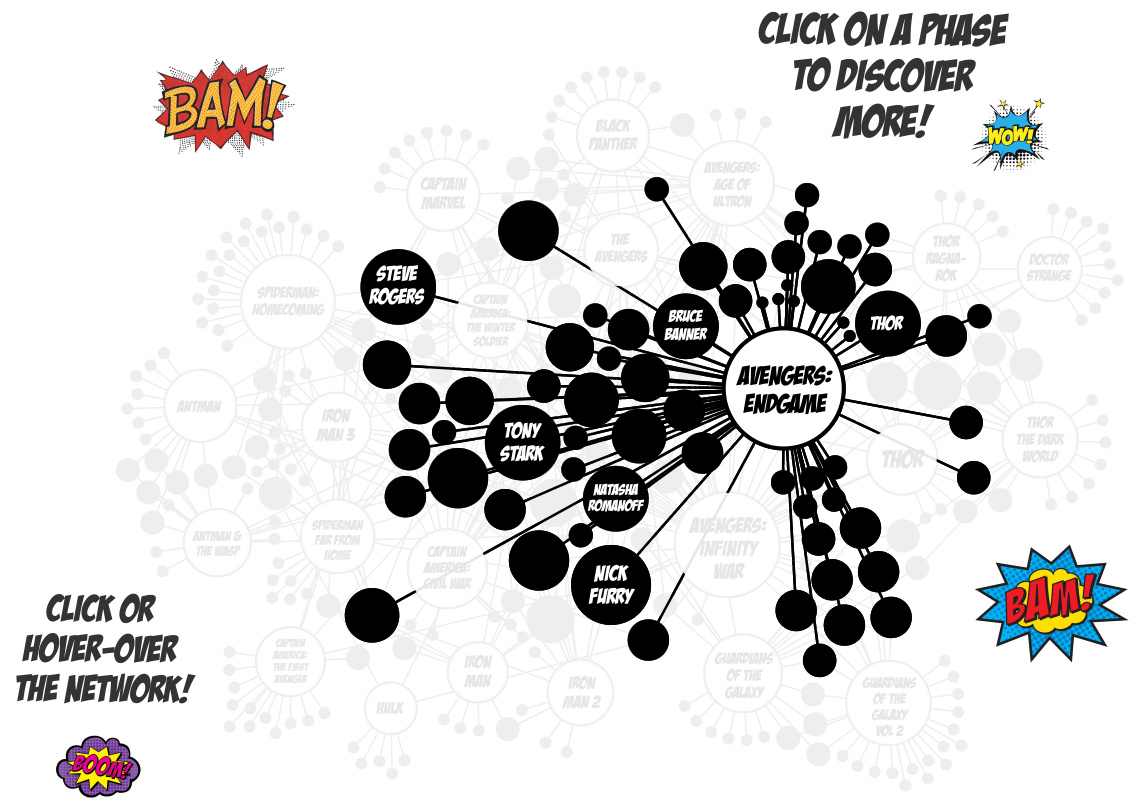 https://www.themarysue.com/an-annotated-x-men-family-tree/
https://marvel.ladataviz.com
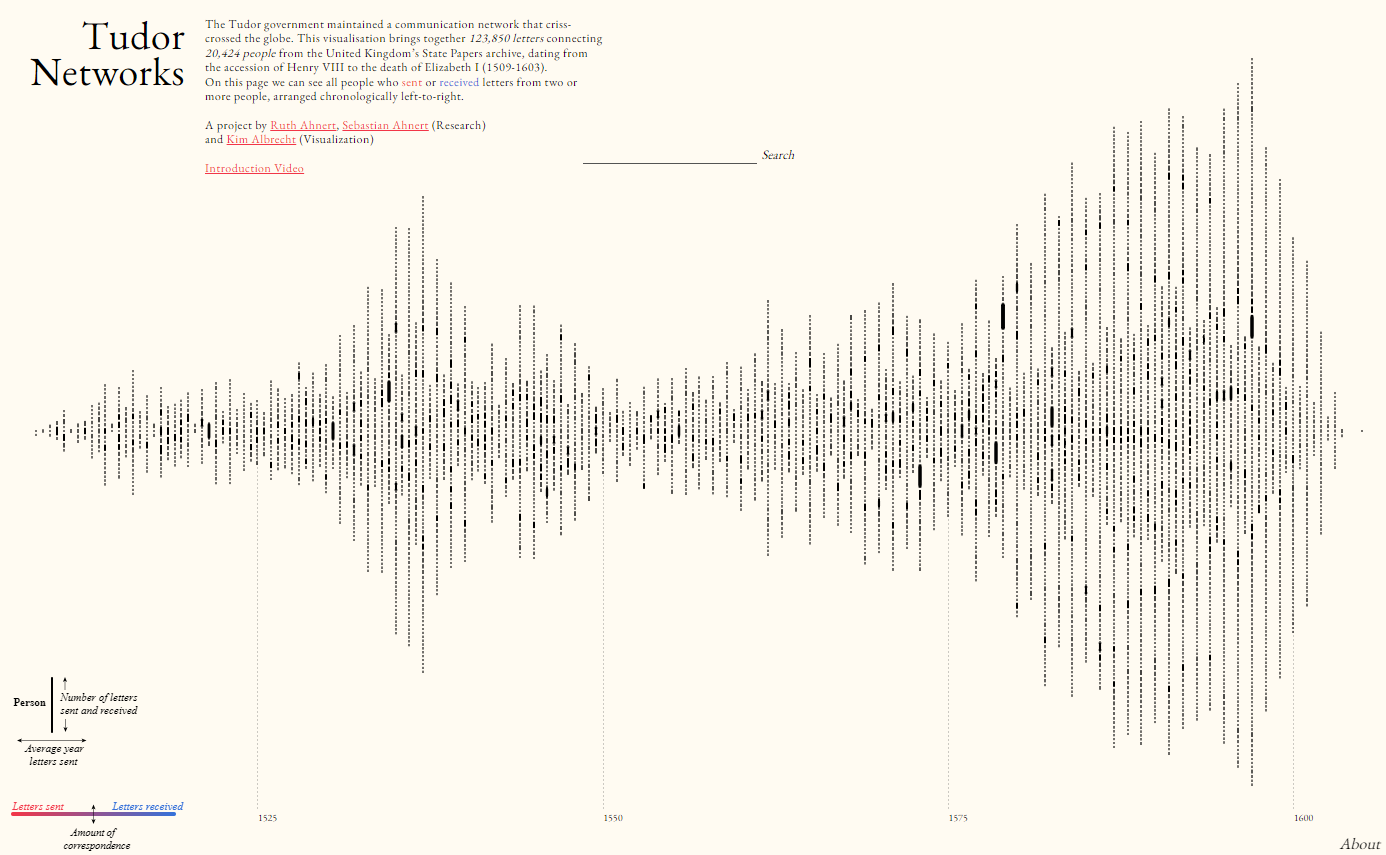 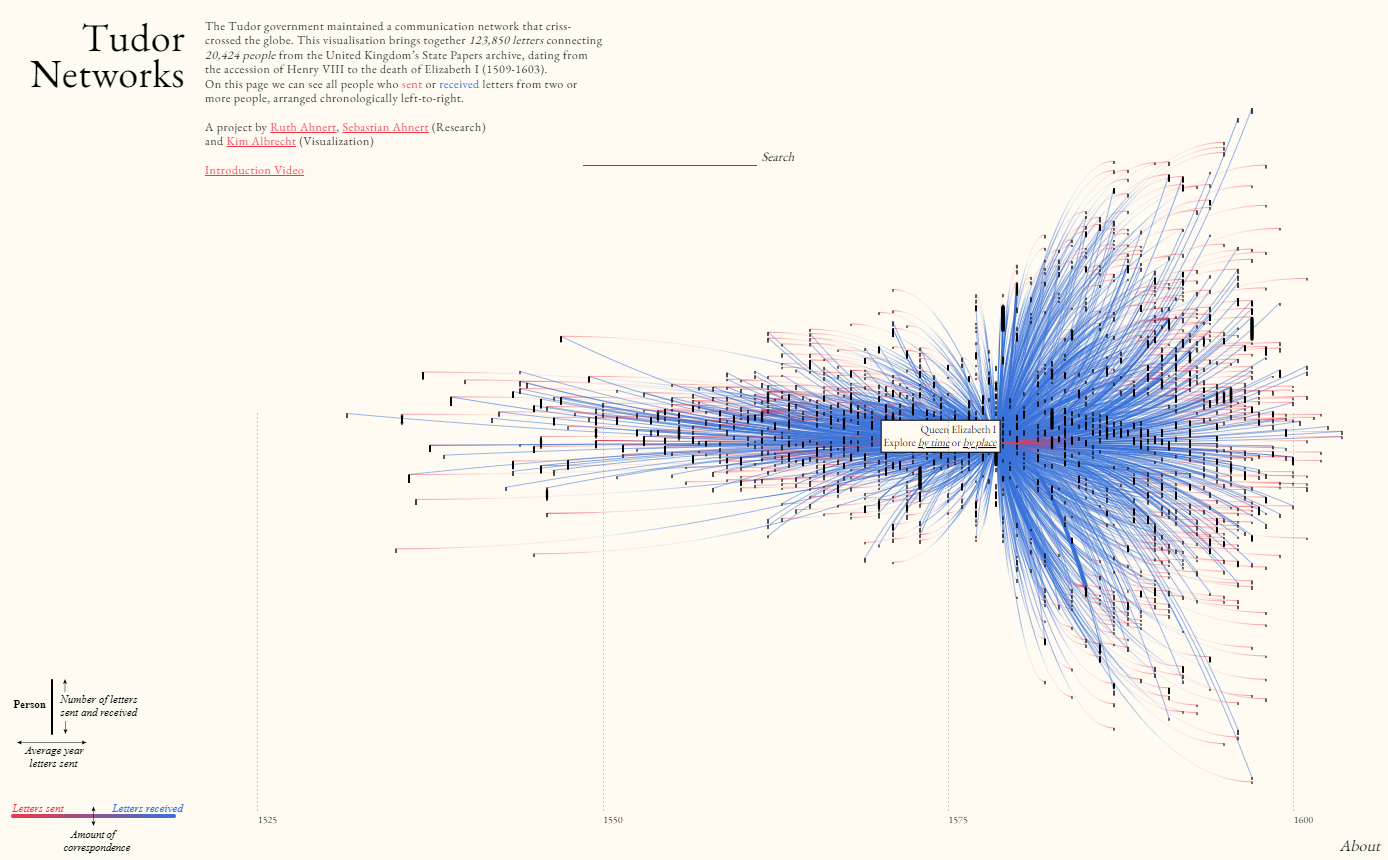 Ruth Ahnert, Sebastian Ahnert, and Kim Albrechthttps://tudornetworks.net/
Networks with Map Locations
Choice: Ignore exact locations or not
If not, less freedom
Focus on adjusting edge properties
Migration from California
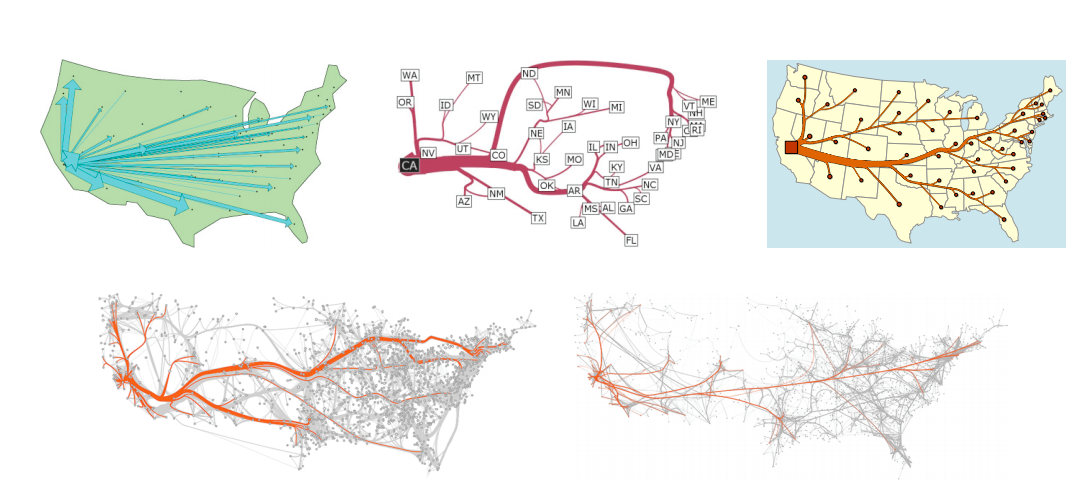 Tobler 1987
Phan et al. 2005
Verbeek et al. 2011
Cui et al. 2008
Holten & van Wijk 2009
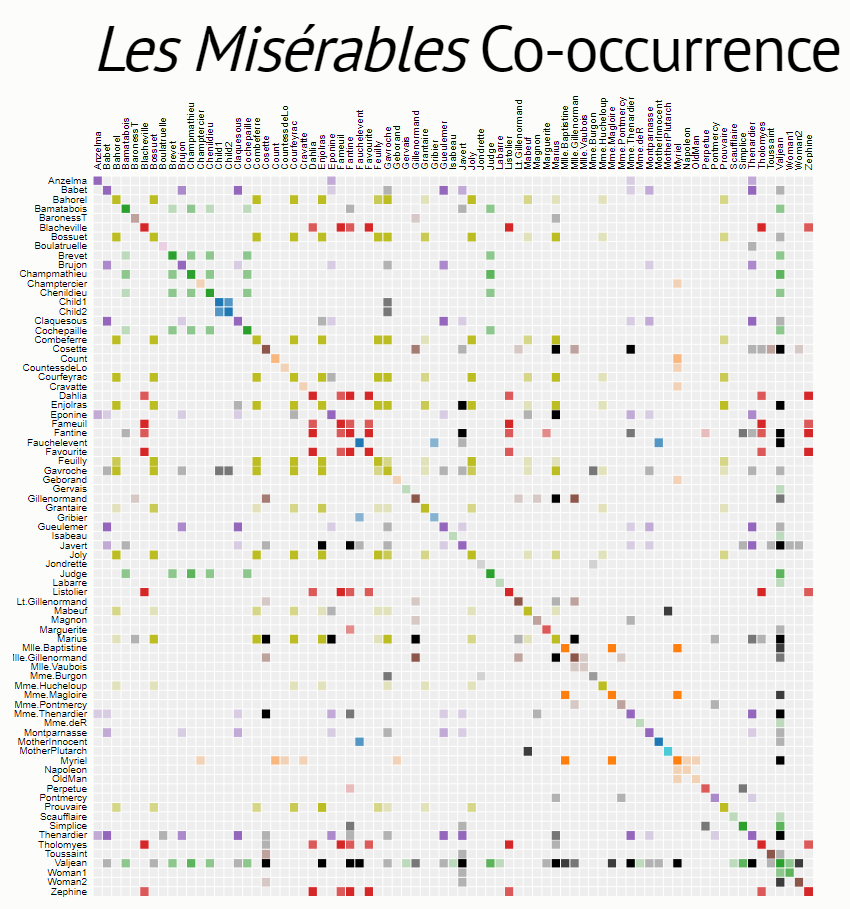 Matrix Networks
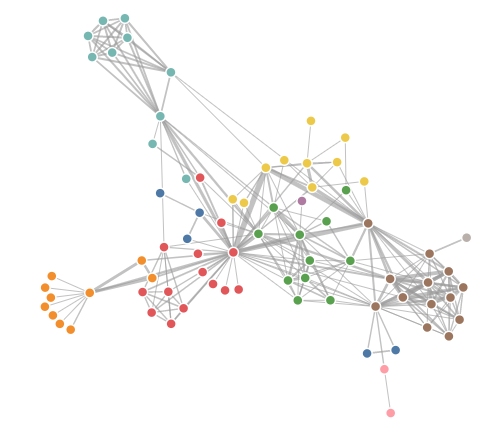 https://observablehq.com/@d3/force-directed-graph
https://bost.ocks.org/mike/miserables/
Arc Diagram
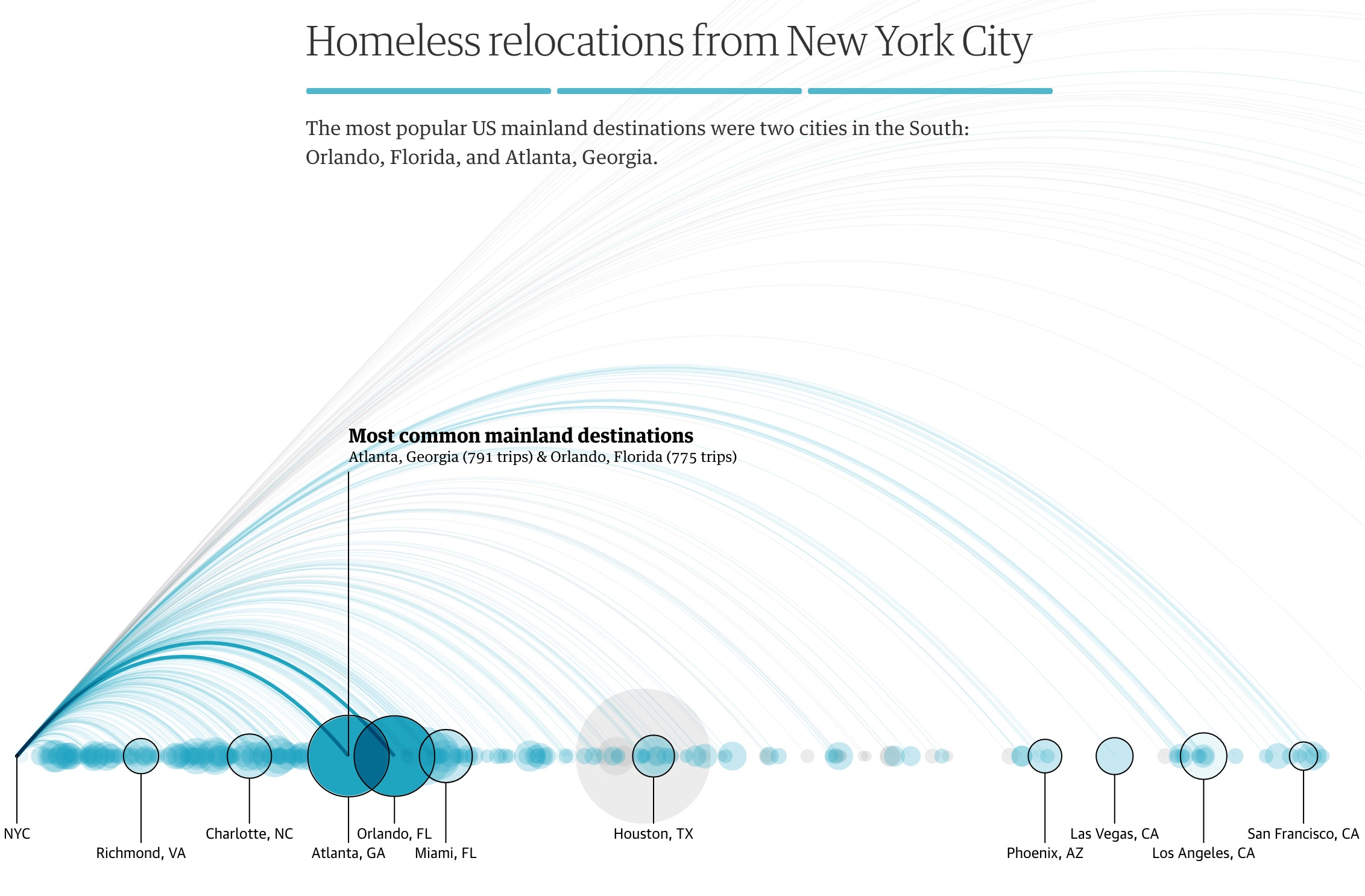 https://www.theguardian.com/us-news/ng-interactive/2017/dec/20/bussed-out-america-moves-homeless-people-country-study
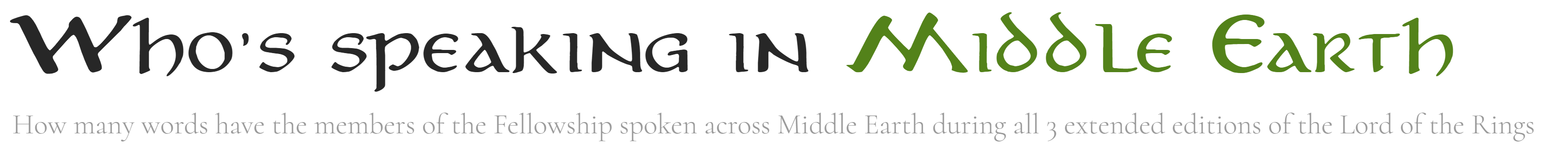 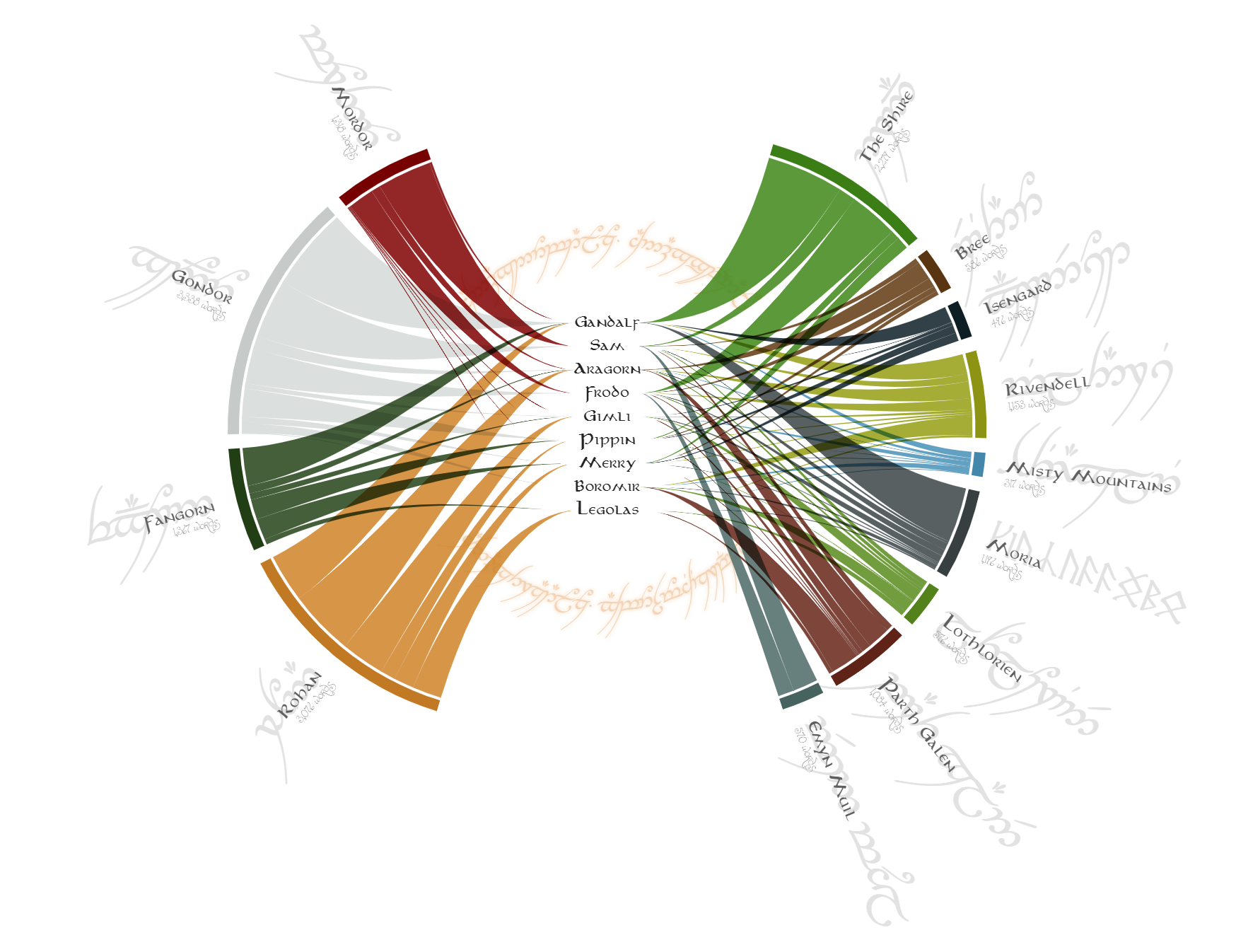 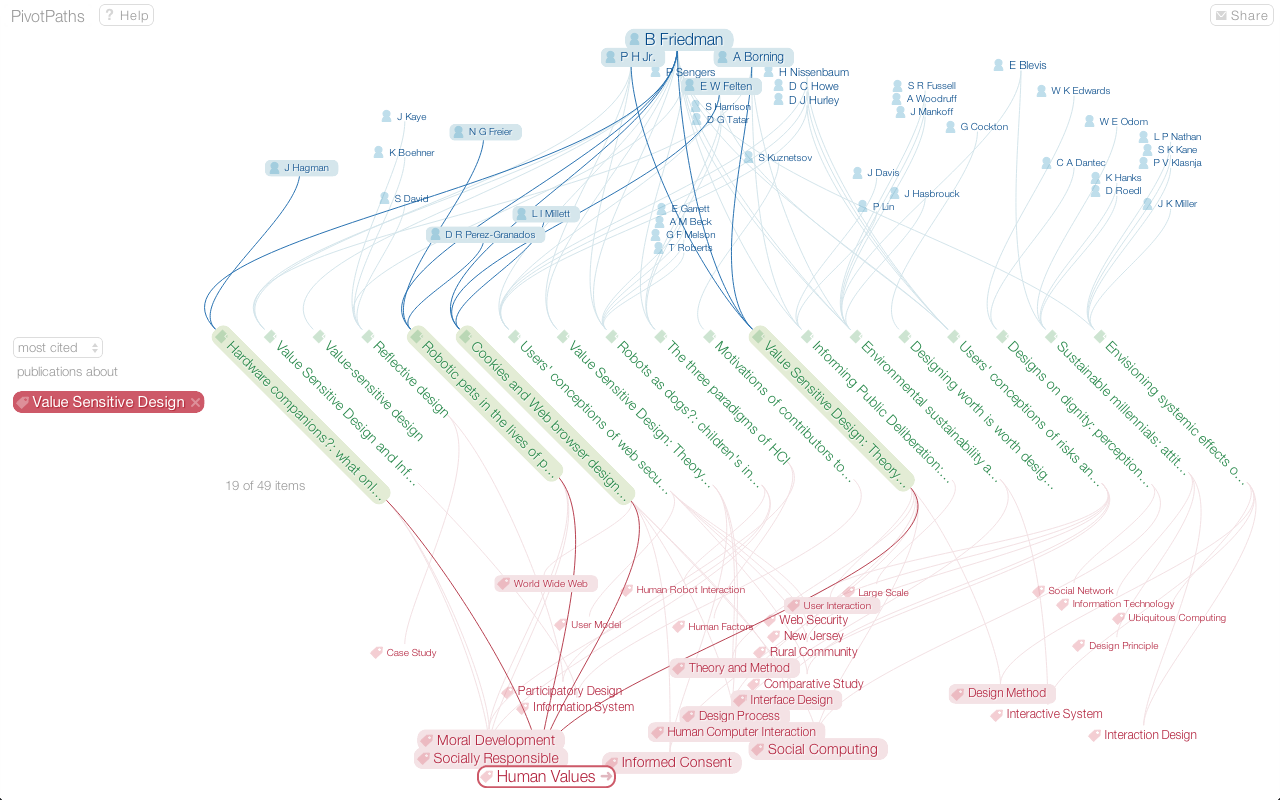 Do you need to see everything?
https://mariandoerk.de/pivotpaths/demo/#/1:0_497686
Trees
Root node
Simple(r) type of graph.
No cycles (loops).

Often used to show hierarchies, family relations/descent, and classification structures.

Types of nodes:
 Root
 Parent/child
 Leaf
Leaf nodes
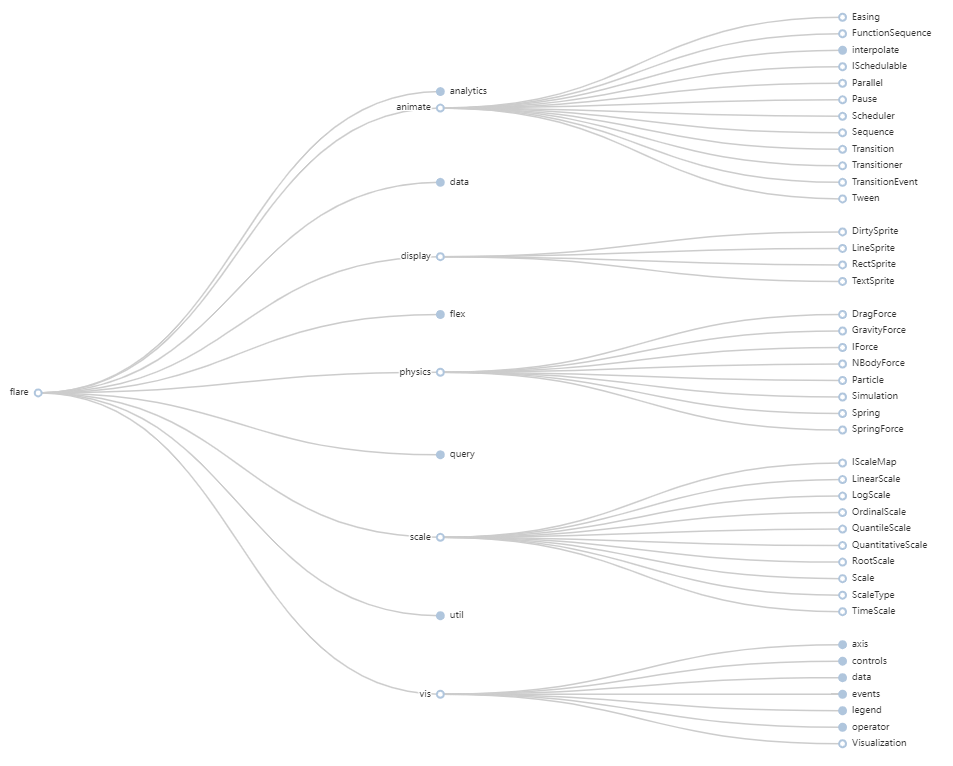 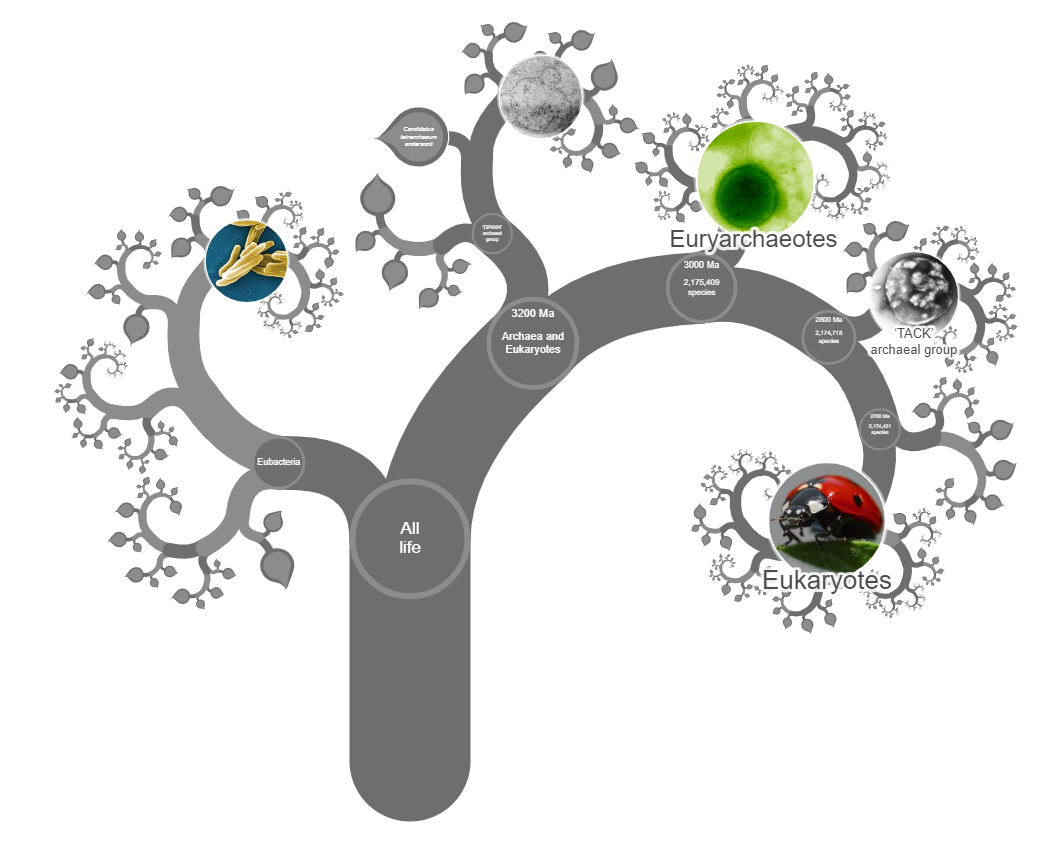 https://www.onezoom.org/
Linear Layouts
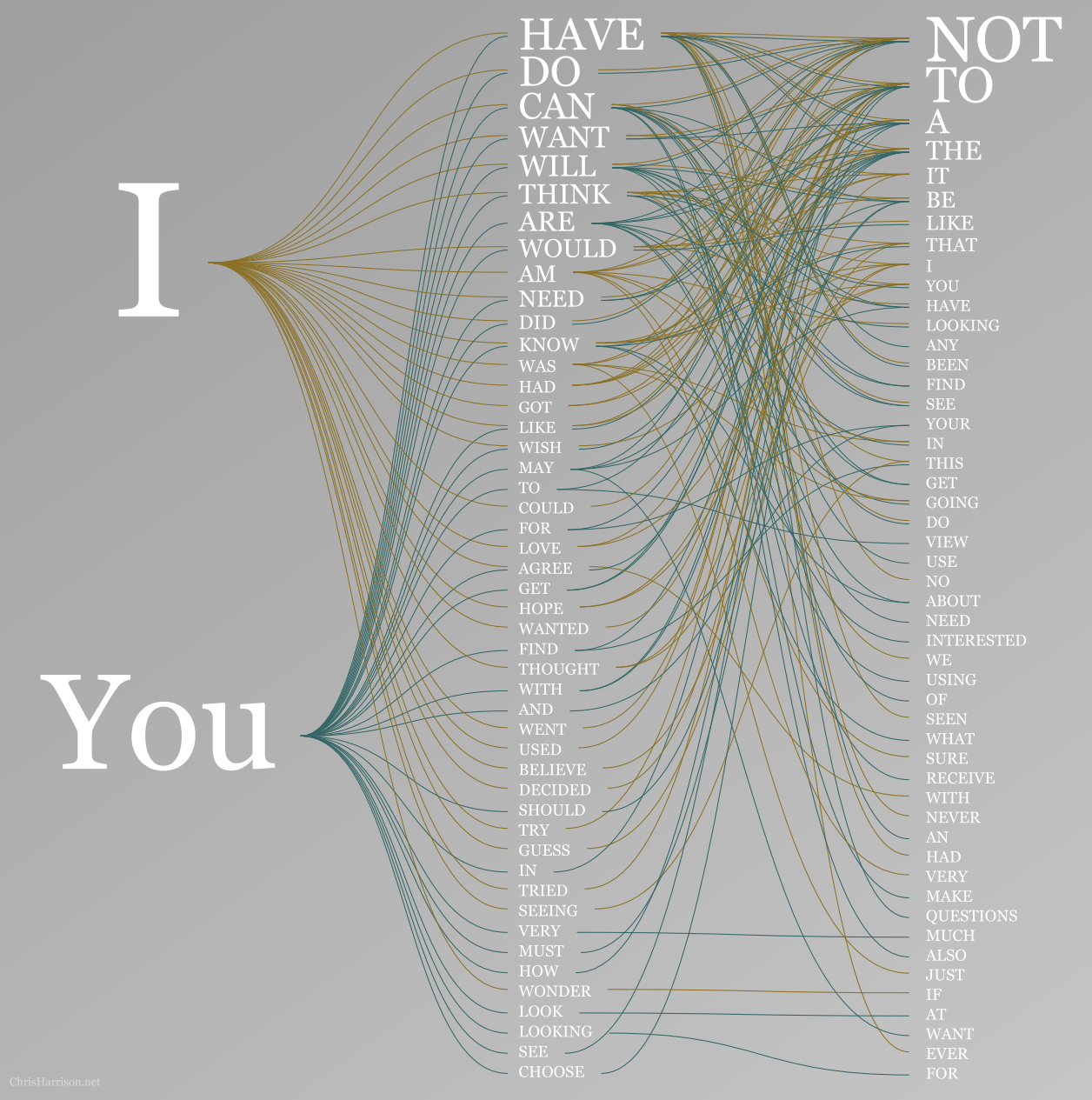 Tree created from Google’s 
n-gram dataset(three-word phrases)
From https://www.chrisharrison.net/index.php/Visualizations/WebTrigrams
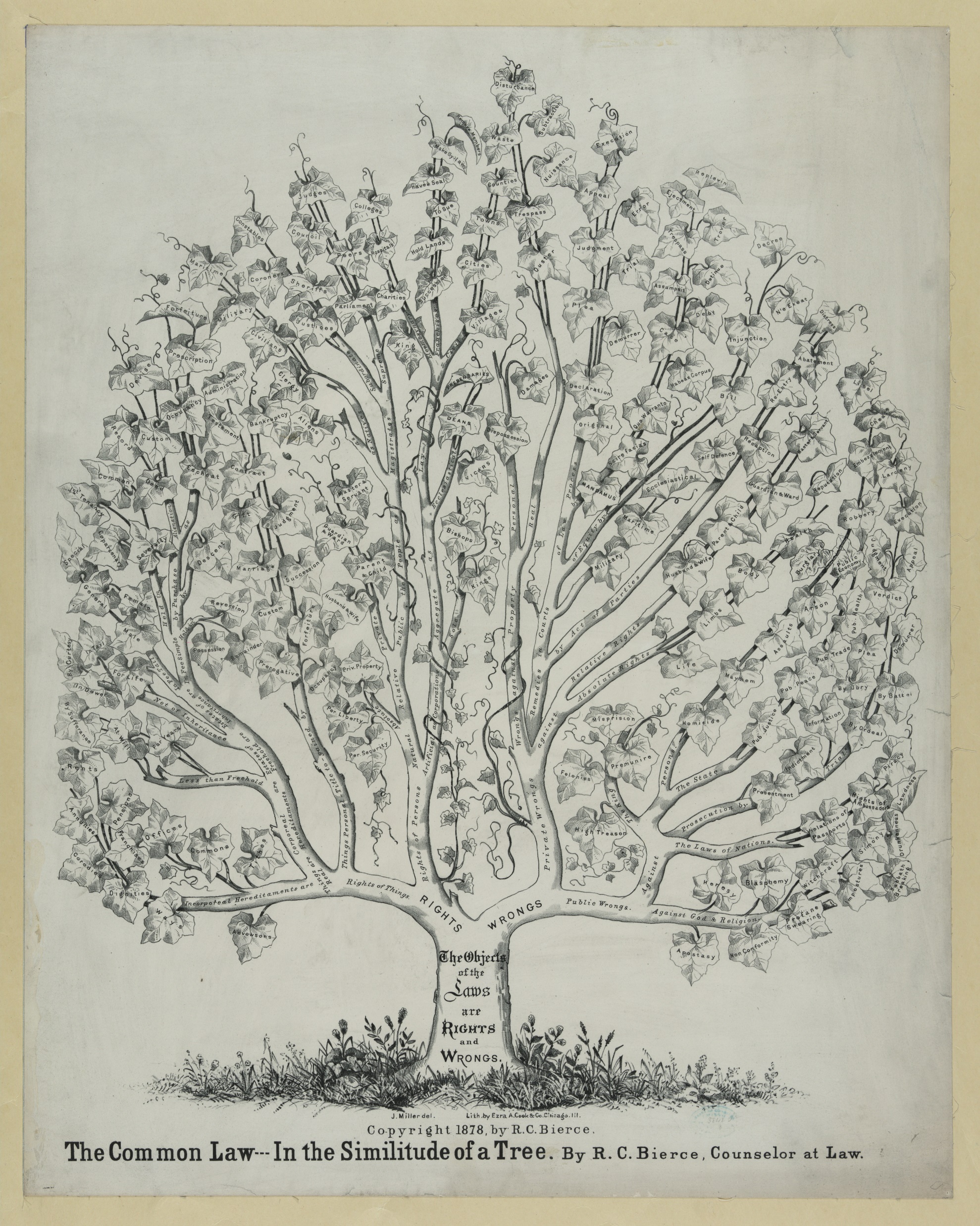 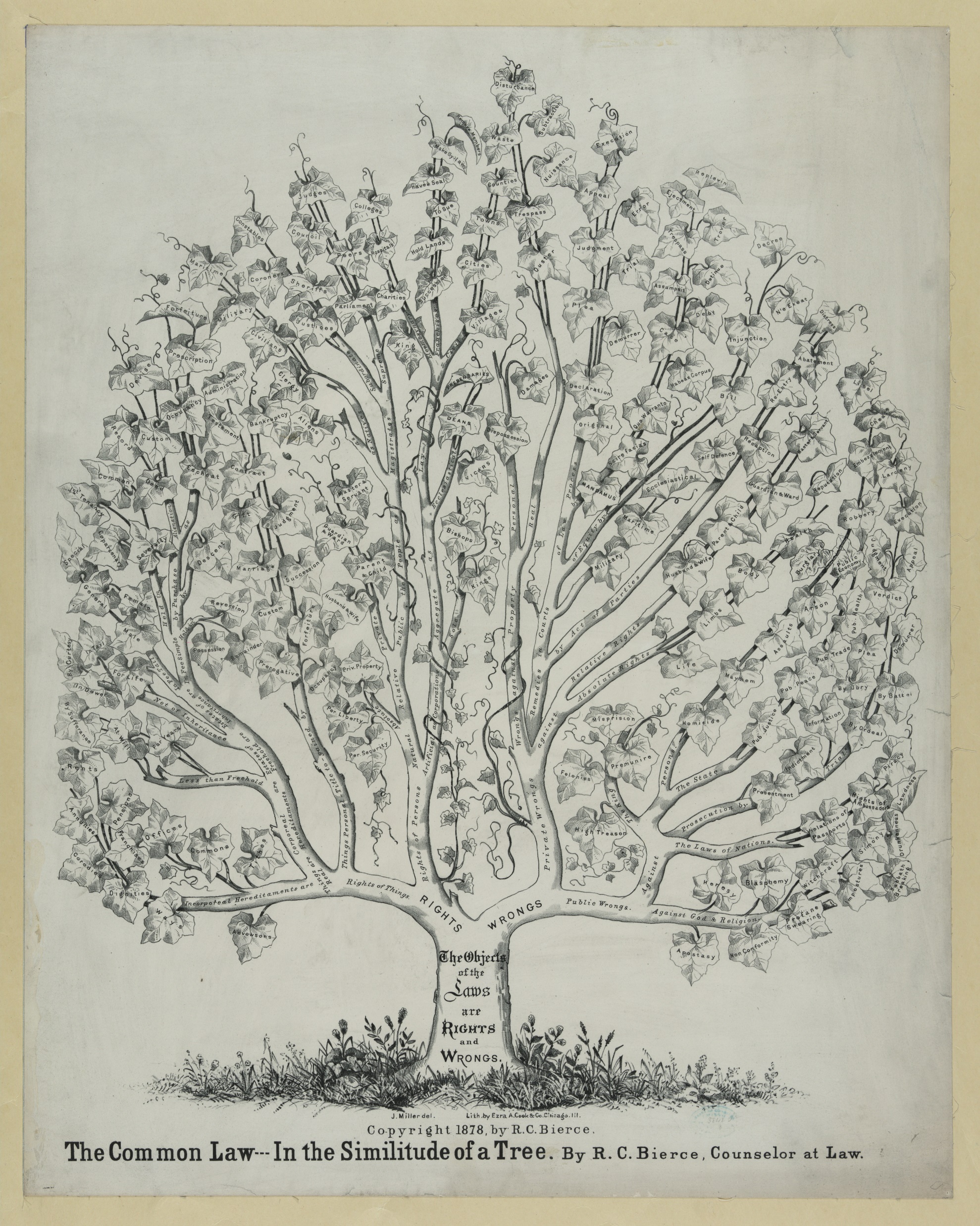 The common law in the similitude of a tree by R.C. Bierce, 1878. https://www.loc.gov/resource/pga.00530/
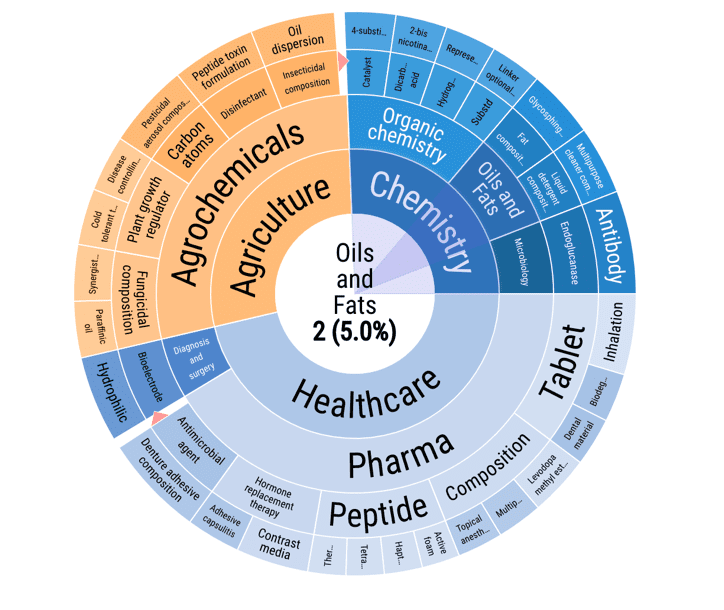 Radial Layouts
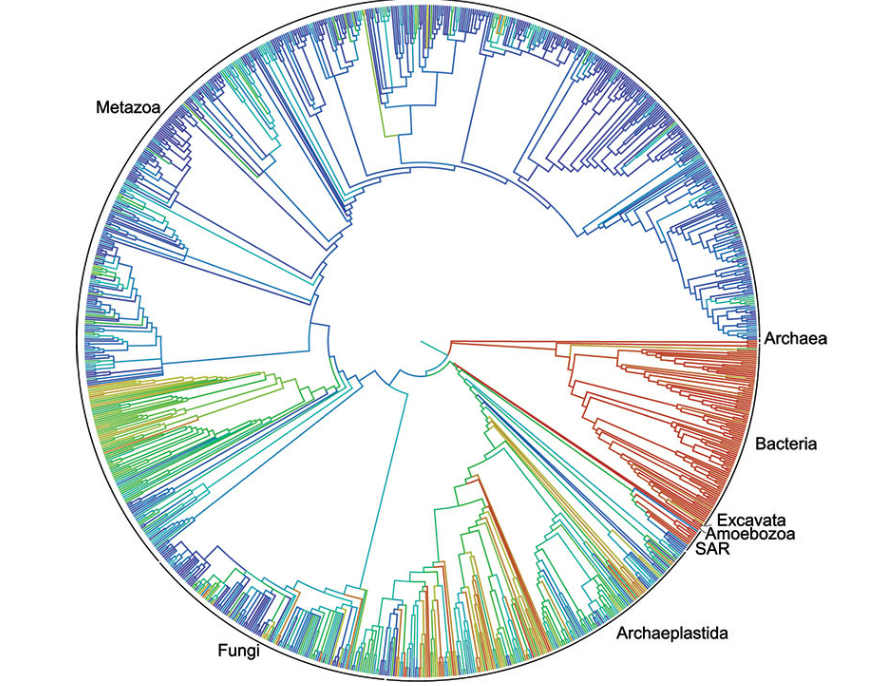 https://www.lexisnexisip.com/resources/must-have-patent-visualization-tools/
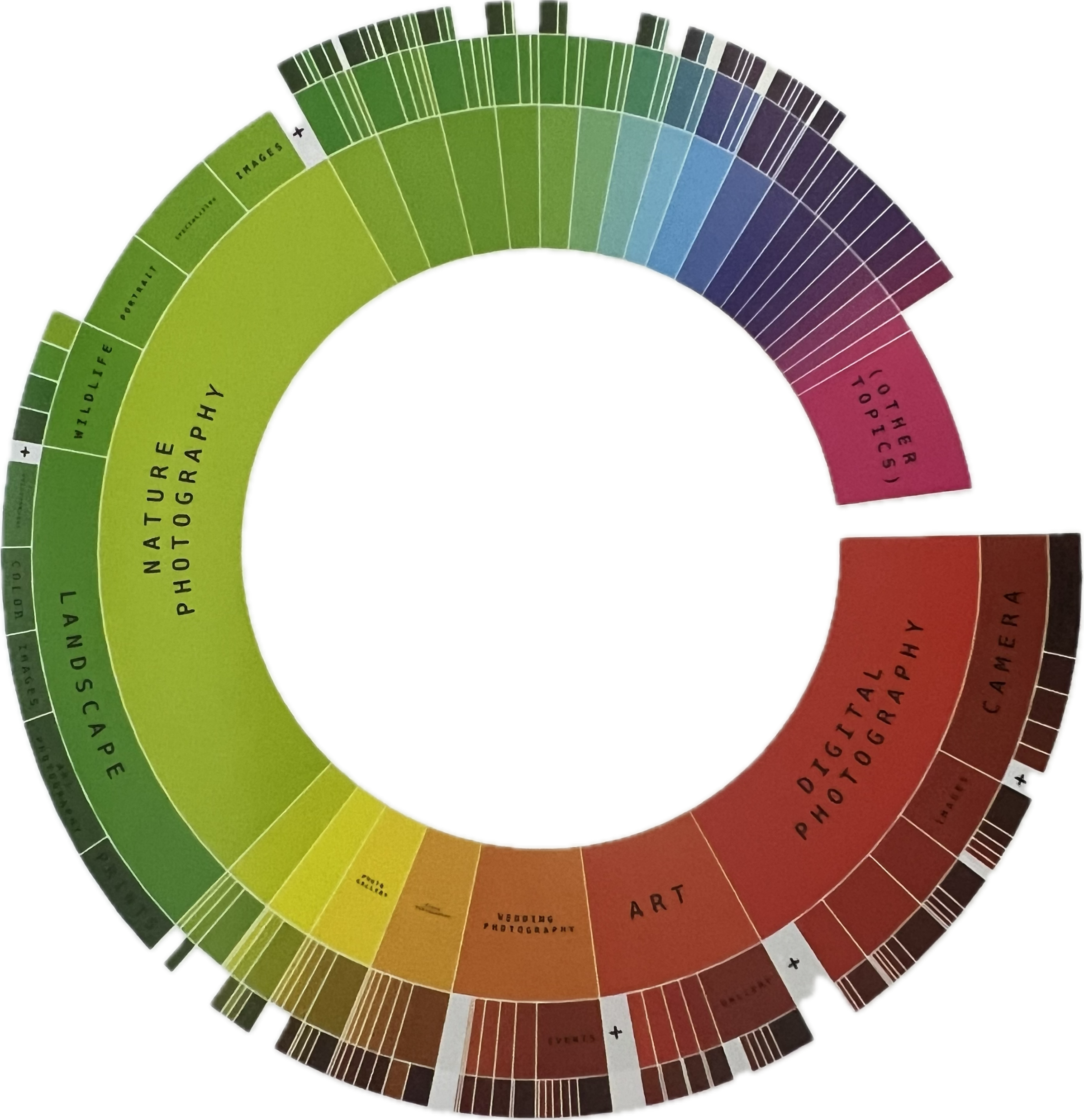 NaturePhotography
https://www.science.org/content/article/first-comprehensive-tree-life-shows-how-related-you-are-millions-species
M. Lima, Book of Trees, p183.
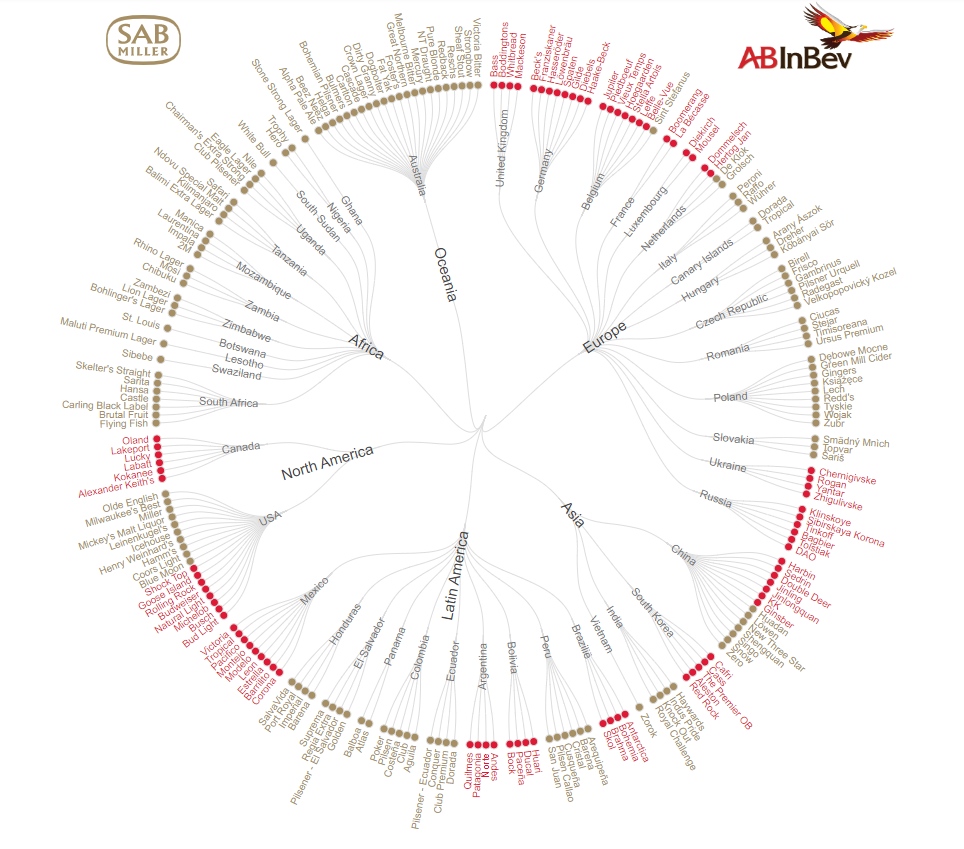 Radial Layout Example
The 200+ Beers Brands of SAB InBev
https://www.maartenlambrechts.com/2015/10/16/interactive-the-200-beer-brands-of-sab-inbev.html
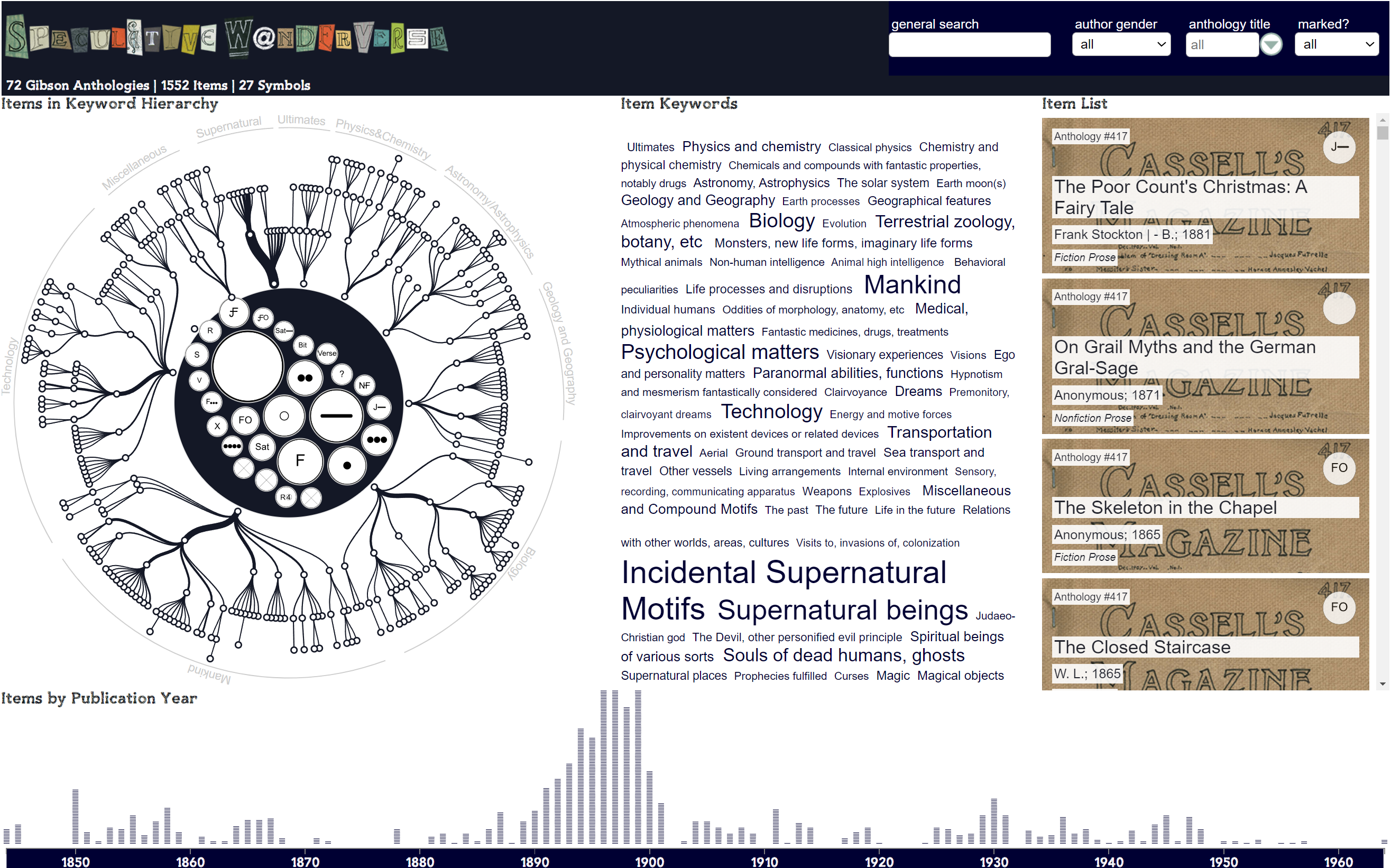 Uta Hinrichs, Stefania Forlini and Bridget Moynihan. Speculative Practices: Utilizing InfoVis to Explore Untapped Literary Collections. IEEE TVCG, 2016.
http://stuffofsciencefiction.ca/vis/Wonderverse/
Paisley Tree
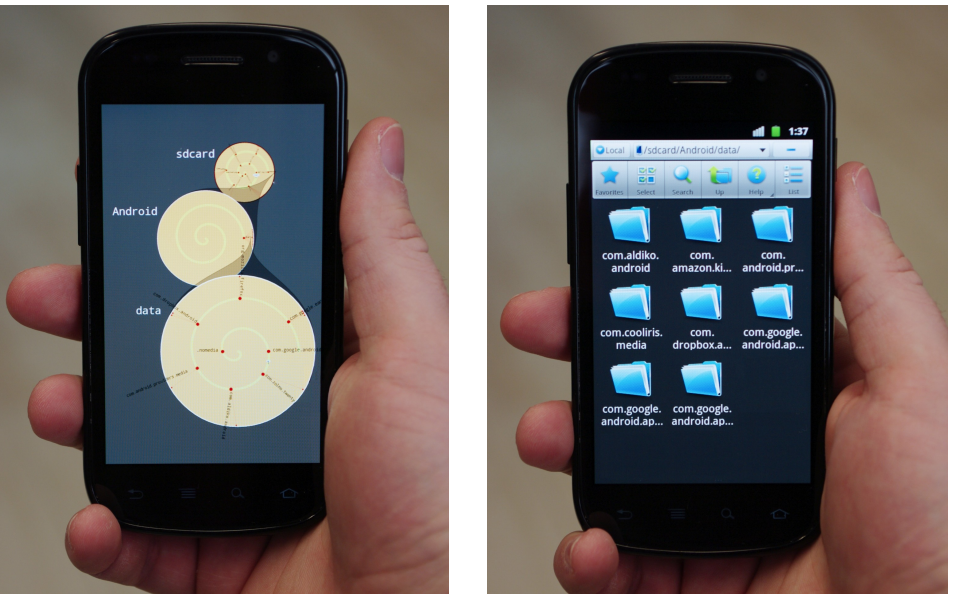 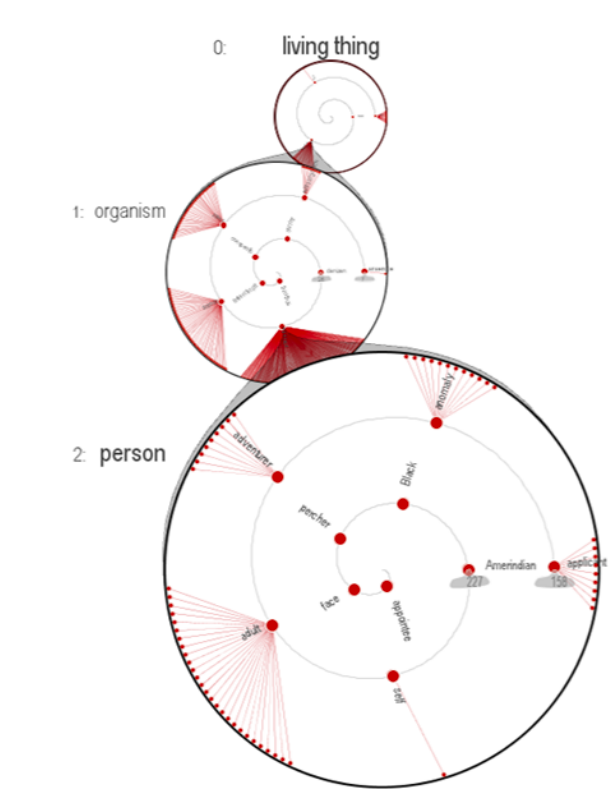 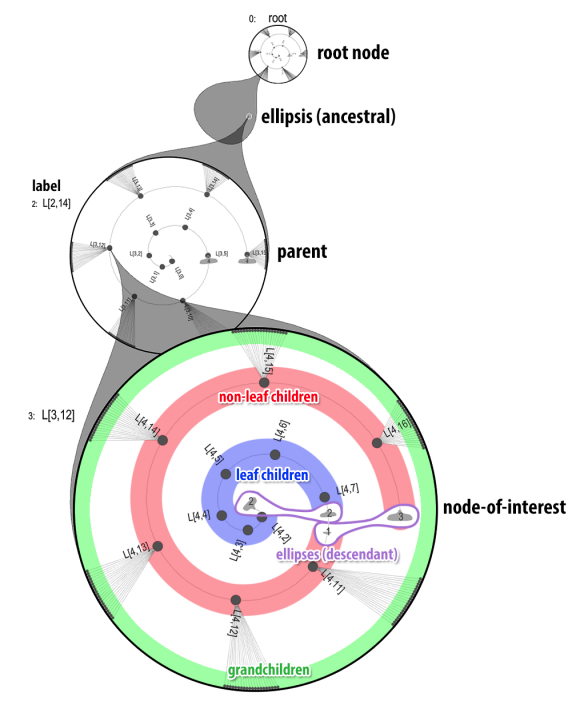 Etemad K, Baur D, Brosz J, Carpendale S, Samavati FF. PaisleyTrees: A Size-Invariant Tree Visualization. EAI Endorsed Trans Creat Tech. 2014.
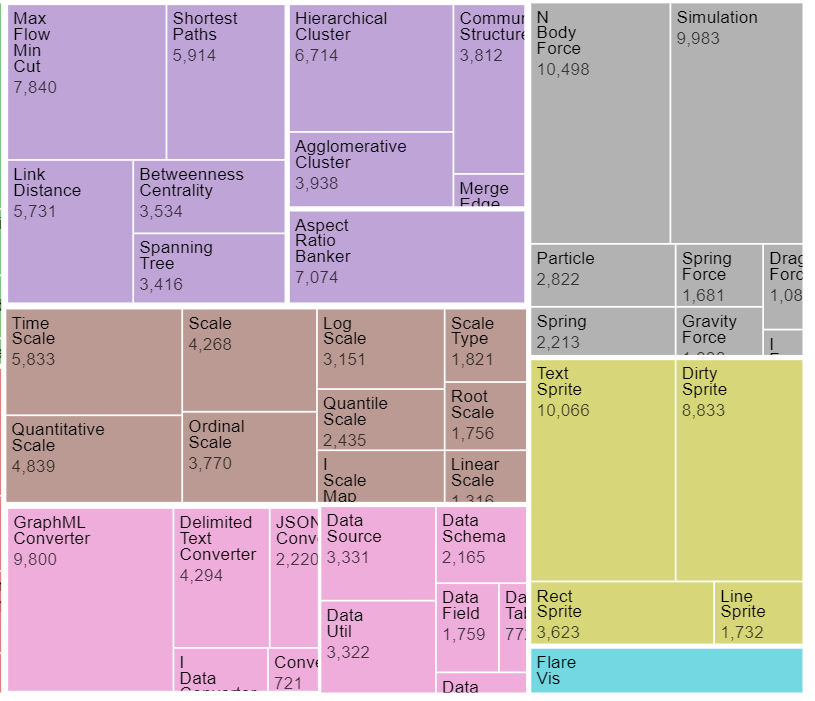 Make trees by containing areas:TREEMAP
https://observablehq.com/@d3/treemap
[Speaker Notes: Emphasizes leaf nodes
Size is equal to number of children
Several variations
Slice n dice (original)
Squarified
Nested]
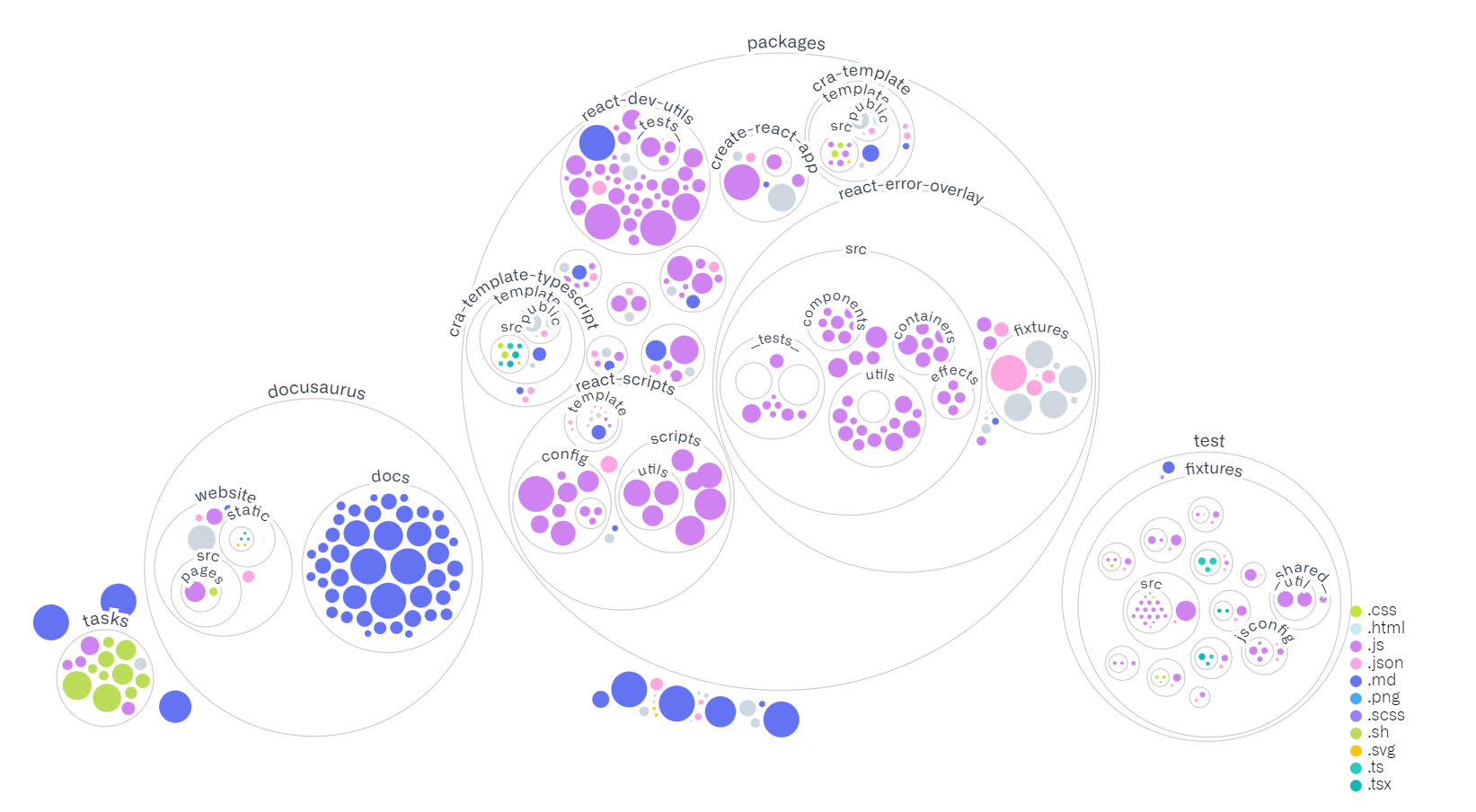 Circle Packing
Visualizing a Software Repository
https://githubnext.com/projects/repo-visualization/
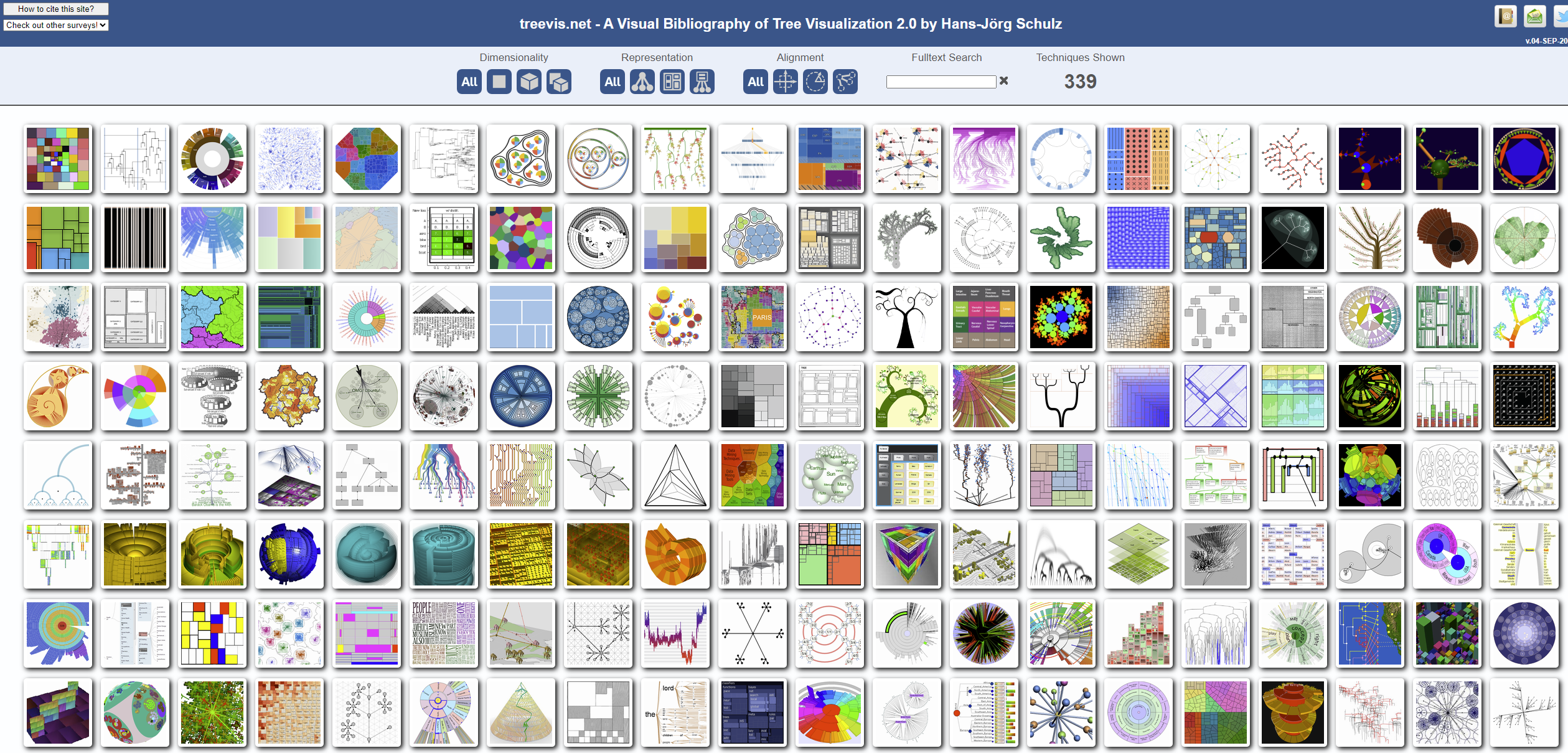 https://treevis.net/
Tools for Graphs & Trees
* This is a very small selection of the many tools out there, keep searching if these don’t meet your needs.
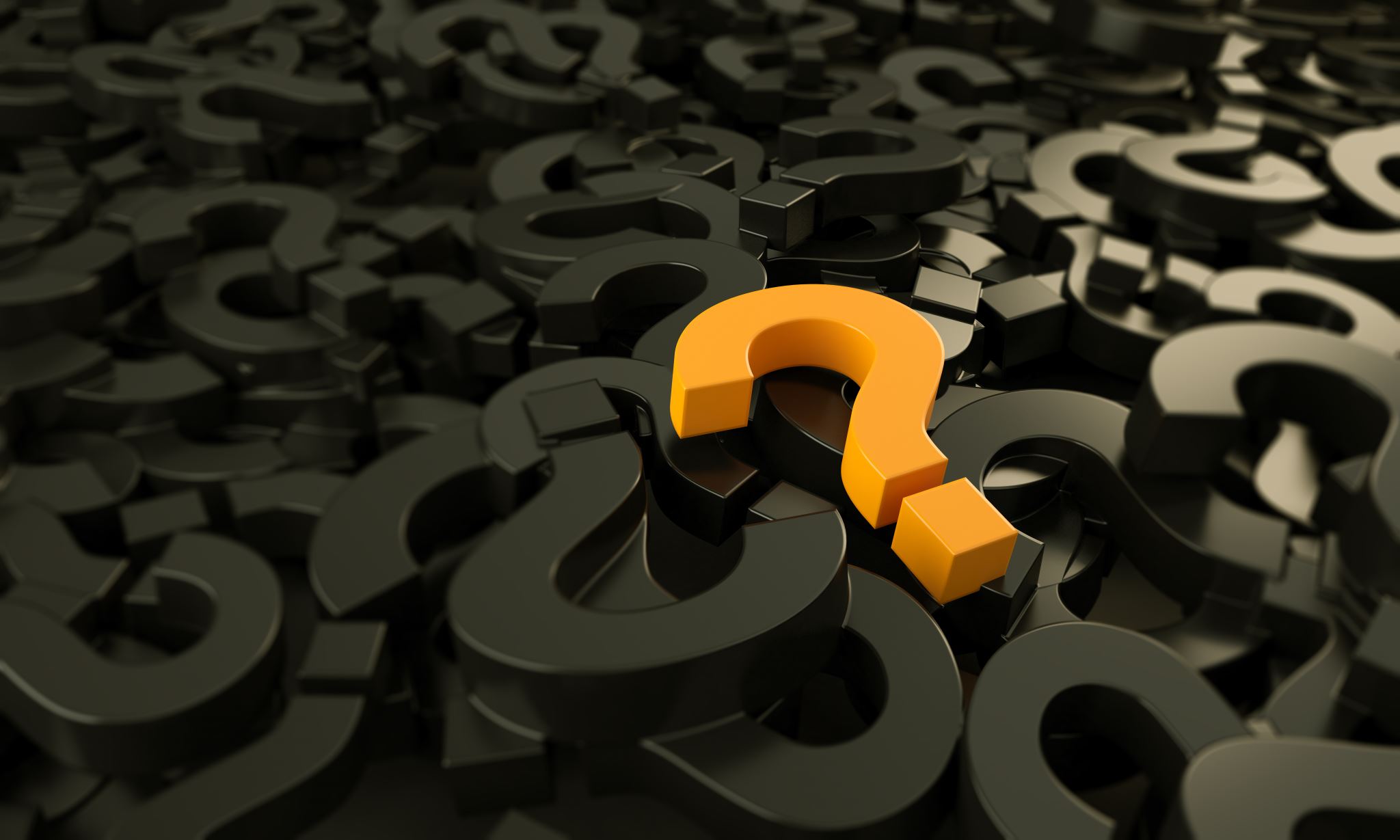 Thanks for coming
John BroszJdlBrosz@UCalgary.CA
Slides: brosz.ca/slides
End of Run Through
DV CoPDiscussion
What have you or others you know have done?  Differences?  Activities/Exercises?  
Any types/categories of qualitative visualizations missed?
Missing software/tools?
Plan for a “how to make prettier NVIVO visualizations” workshop.
Other Ideas?